CHÀO MỪNG CÁC CON đẾN VỚI 
LỚP HỌC HẠNH PHÚC
LỚP 1/4
Môn Tiếng Việt
ÔN TẬP
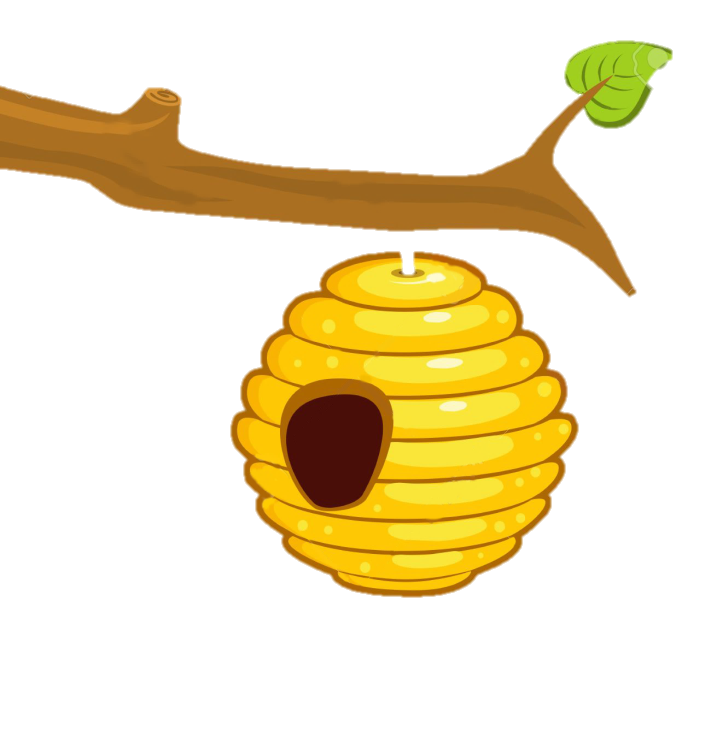 ONG VỀ TỔ
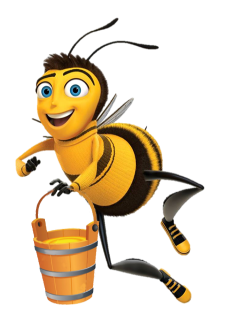 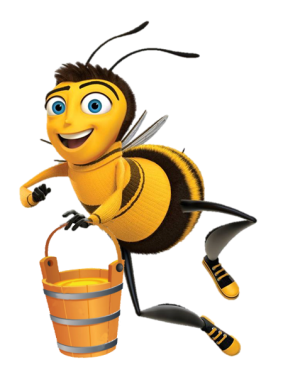 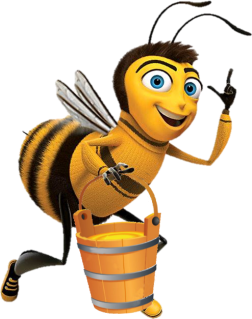 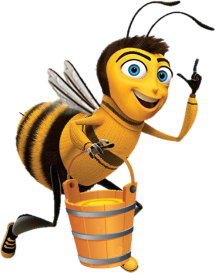 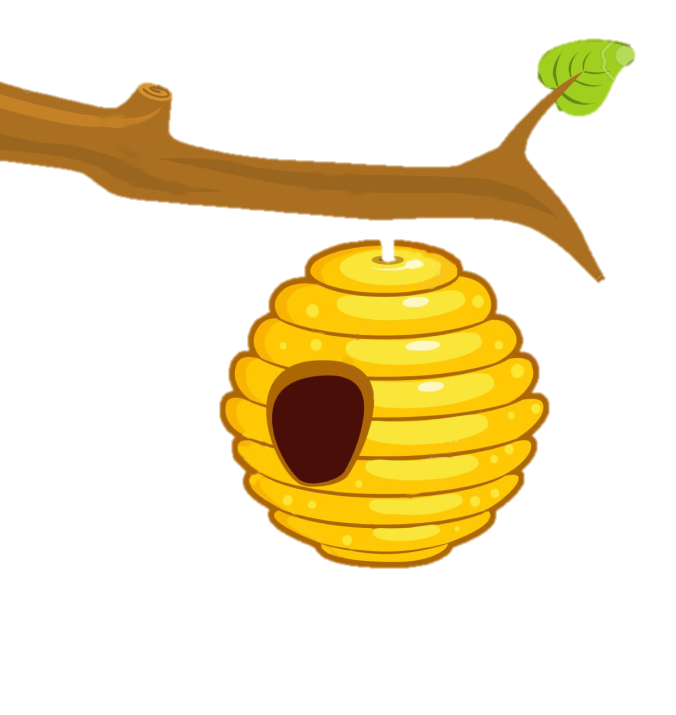 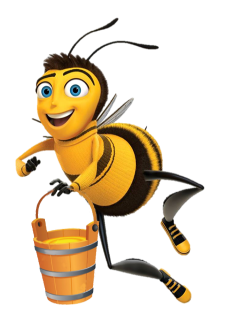 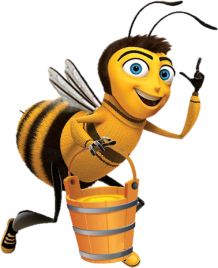 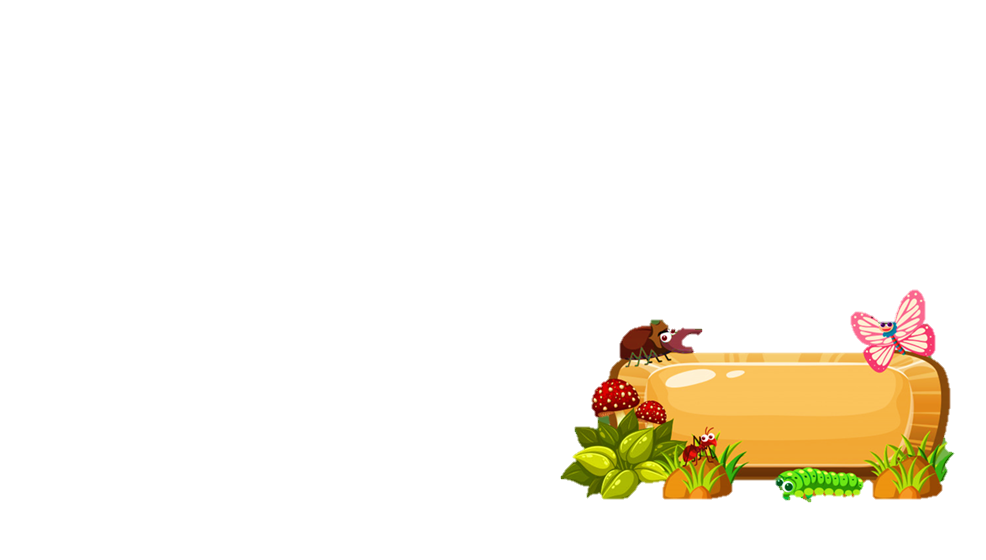 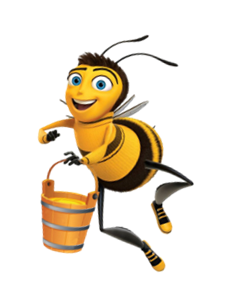 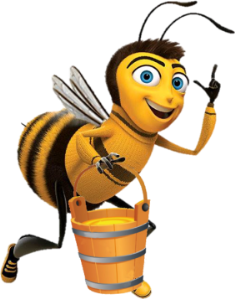 dẻ
đổ
đa
đố
đò
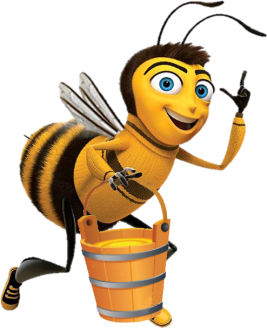 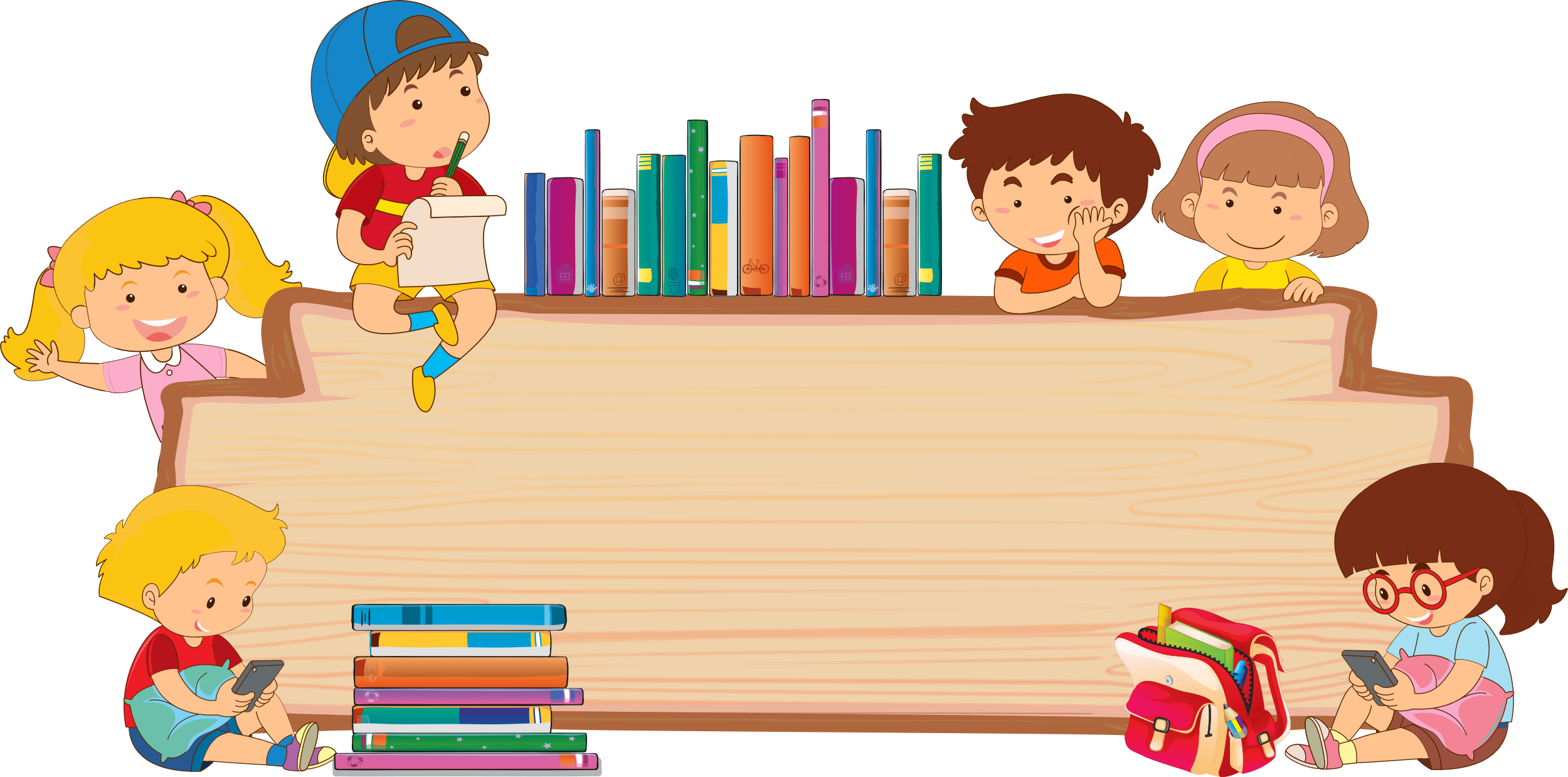 Cuộc  thi  “ Bé  nhanh  trí ’’
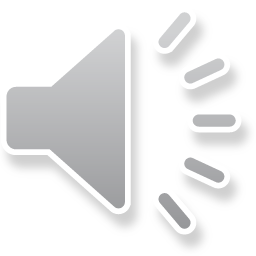 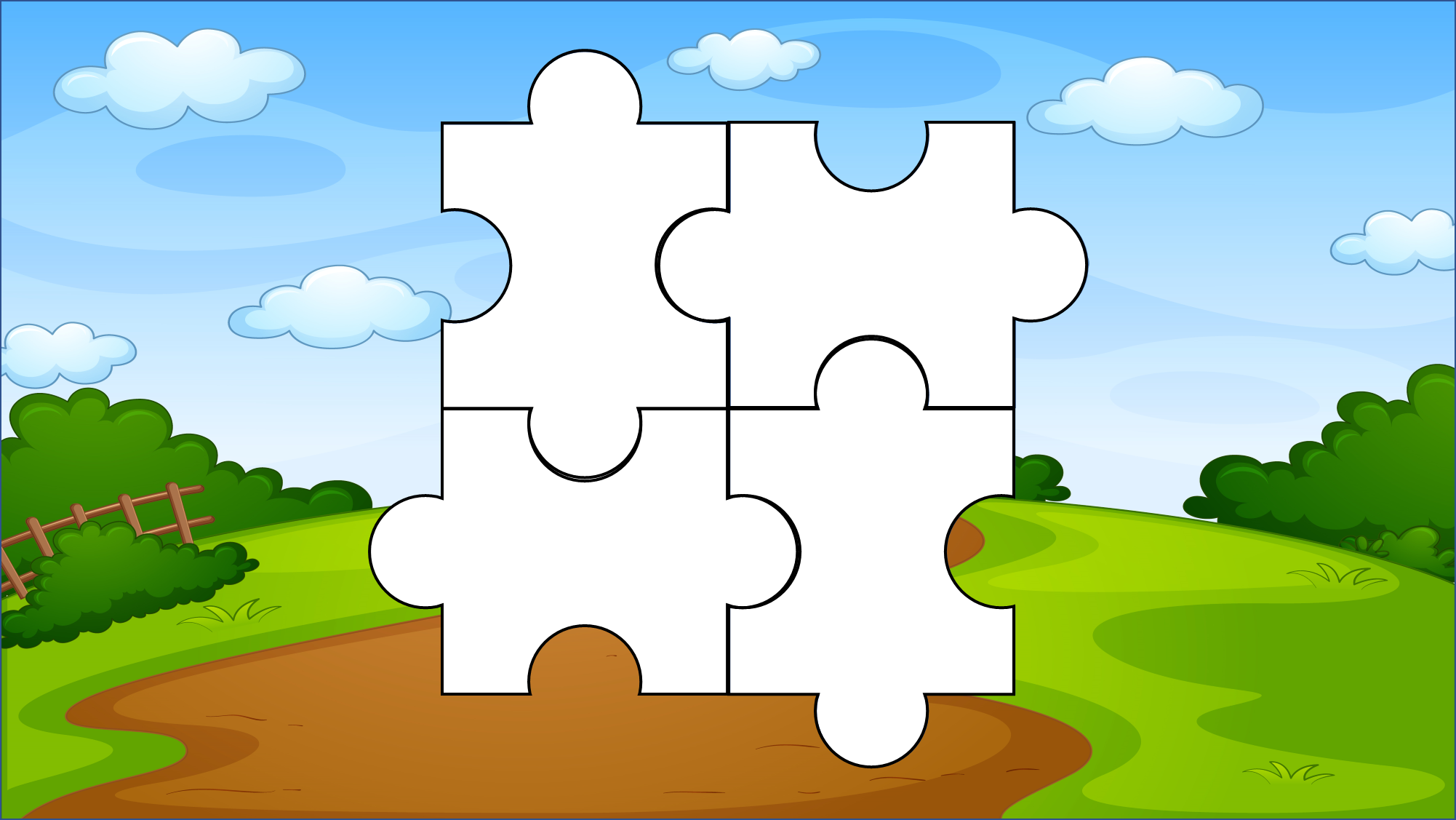 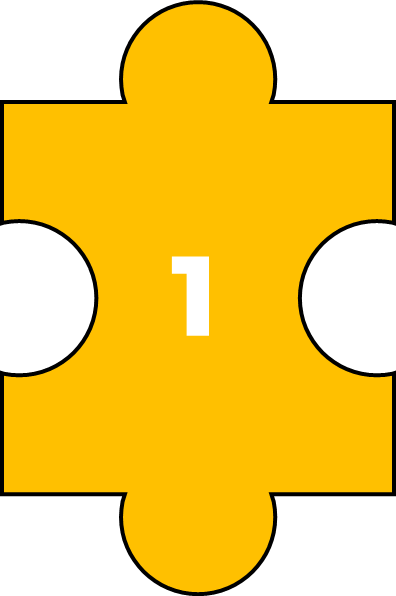 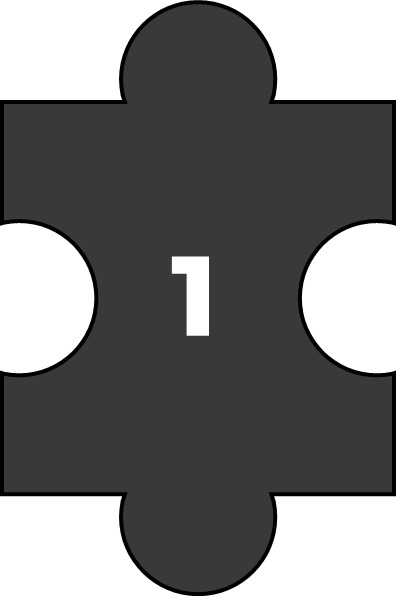 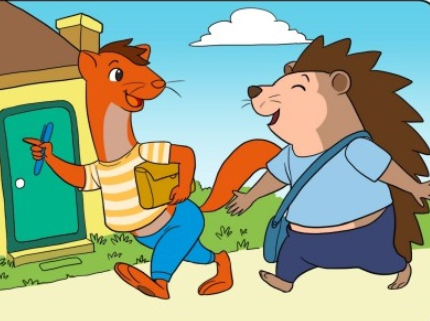 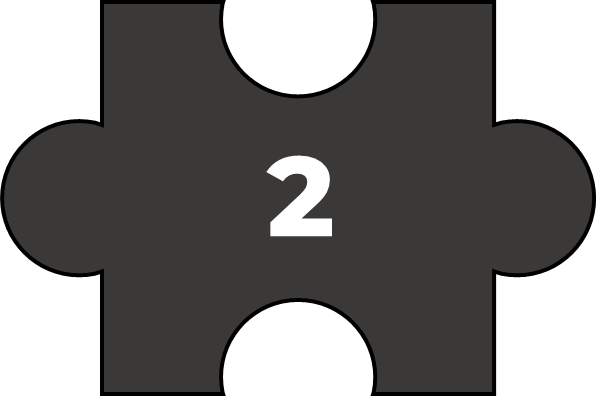 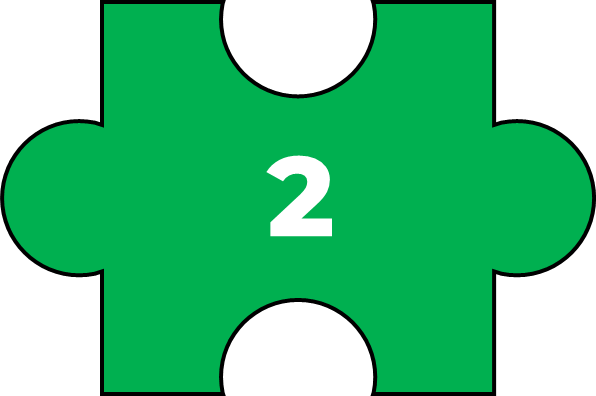 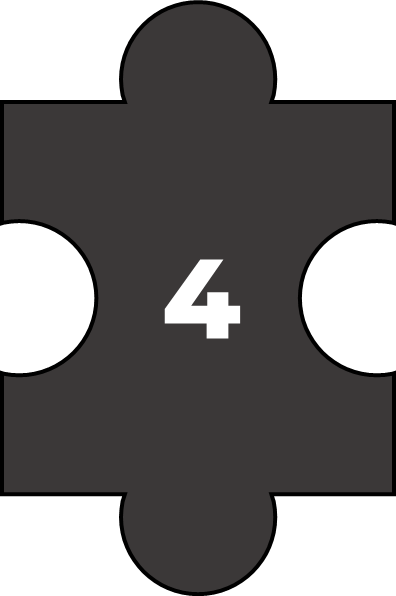 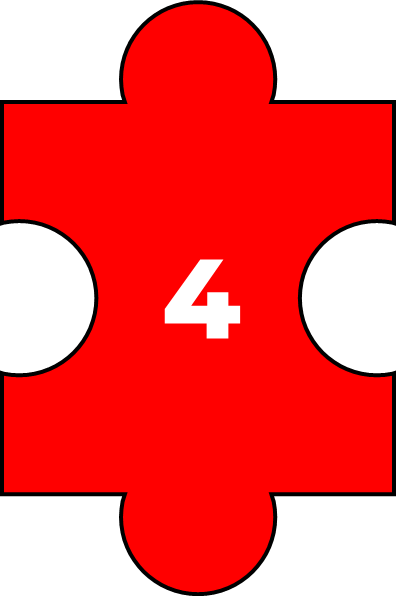 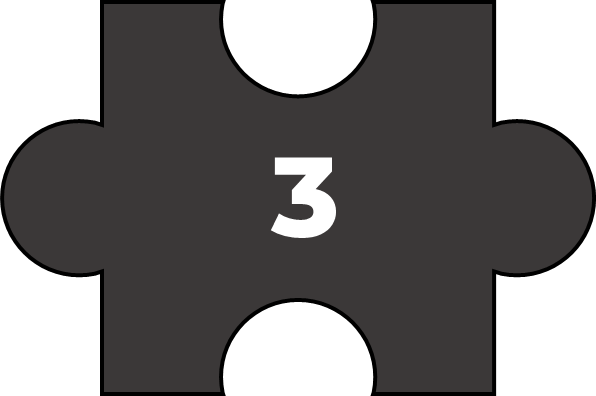 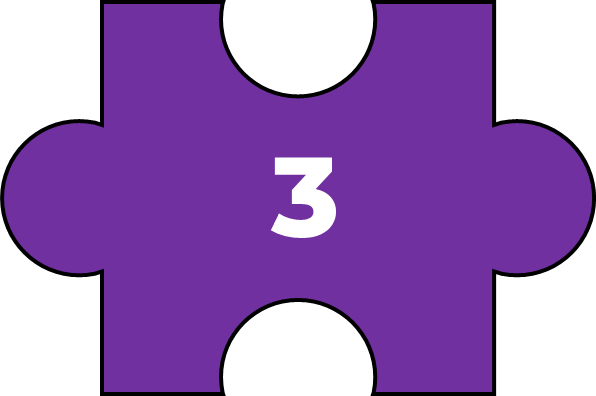 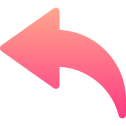 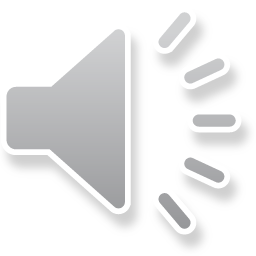 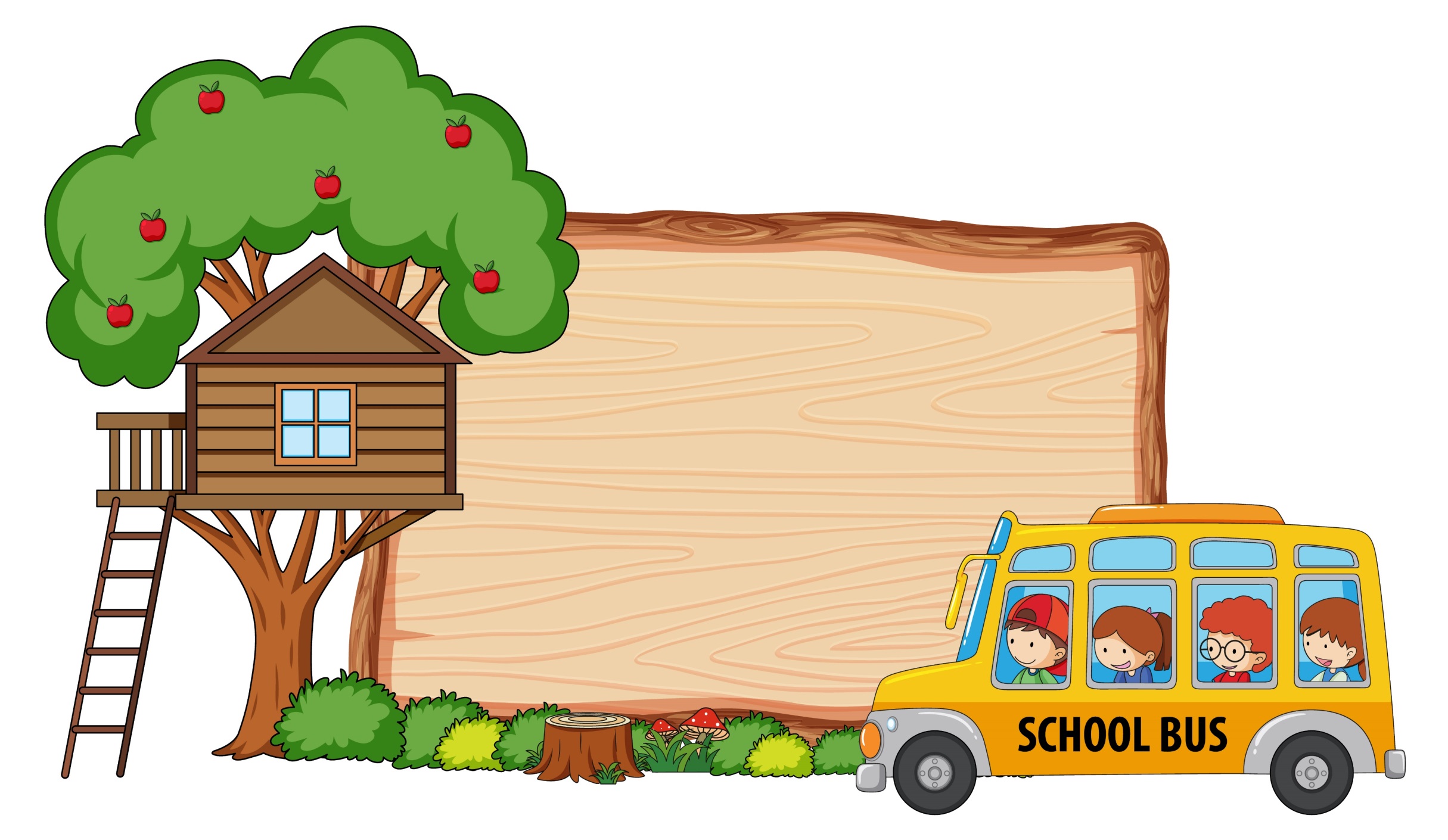 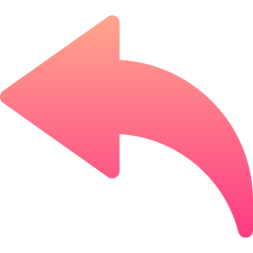 đo
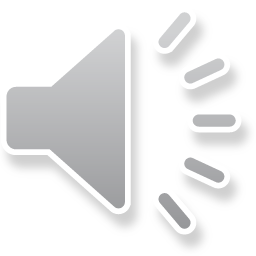 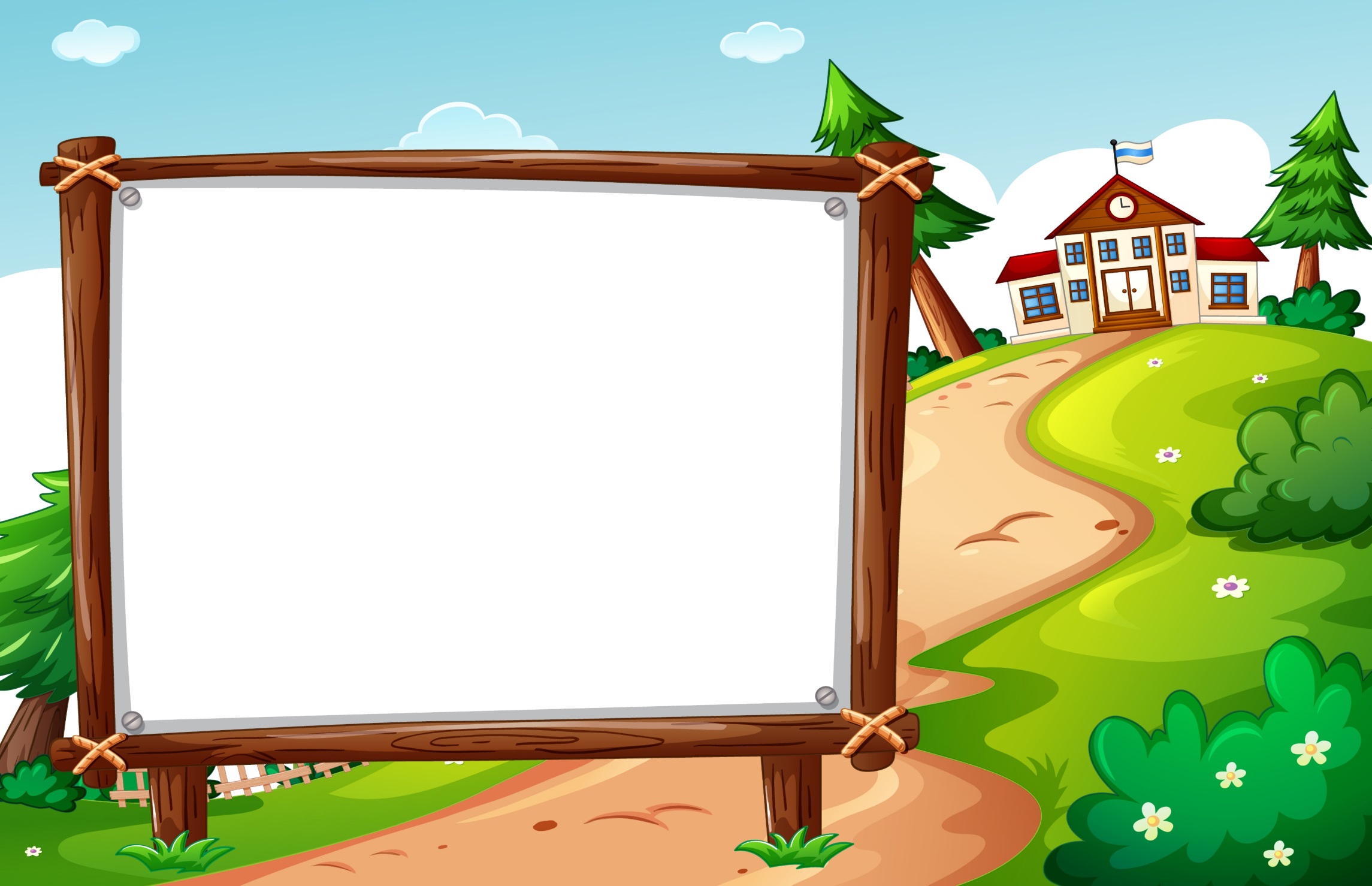 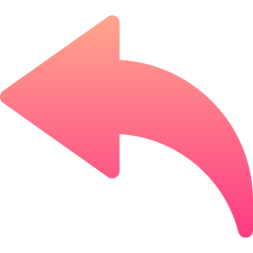 đô
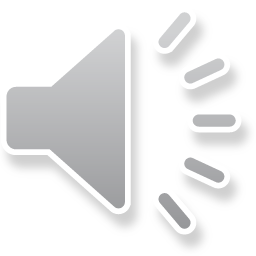 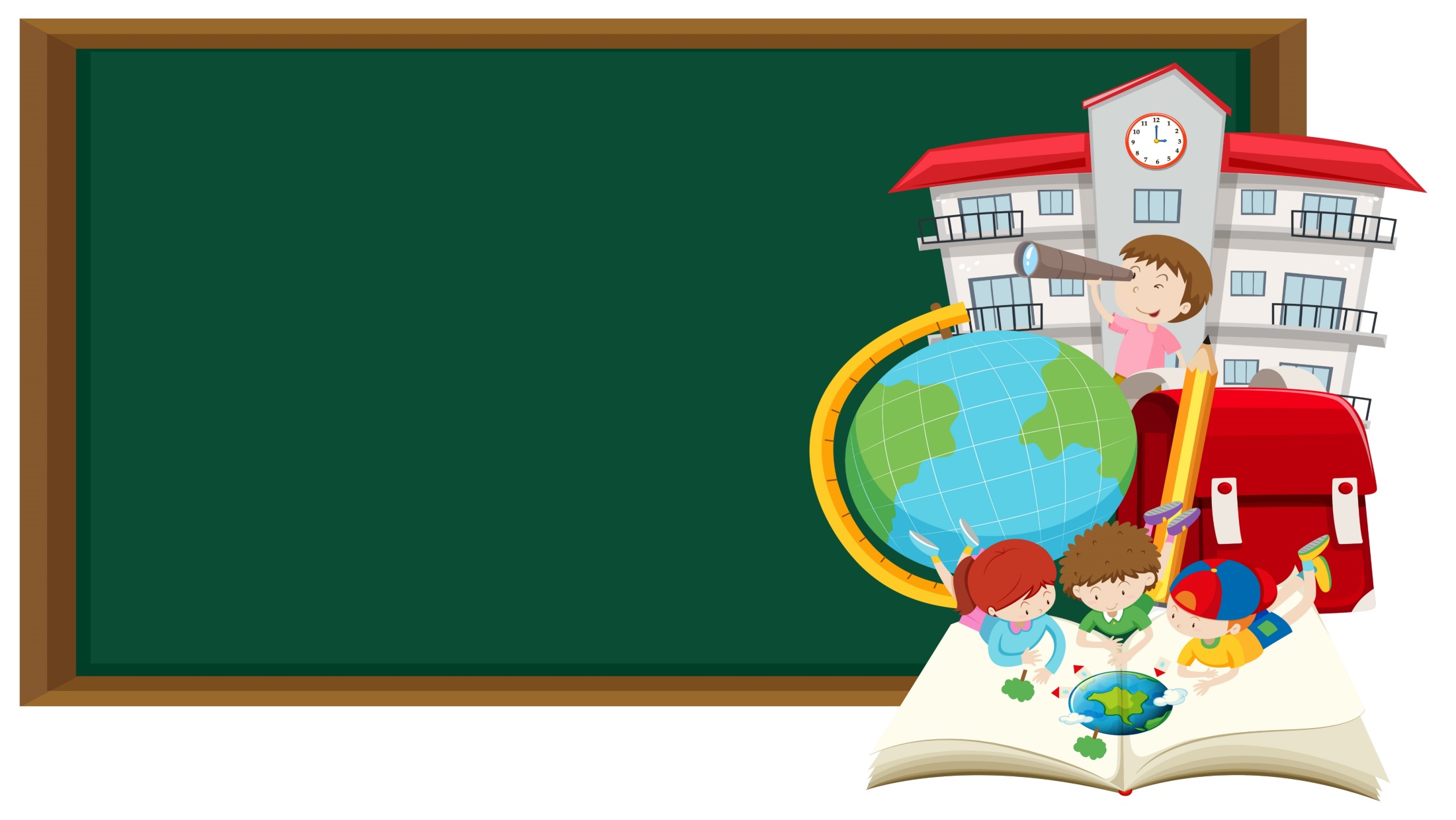 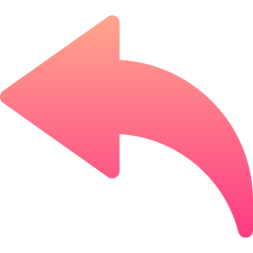 da
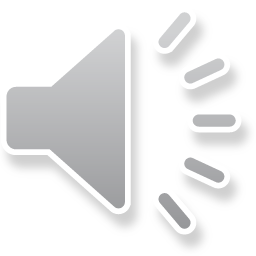 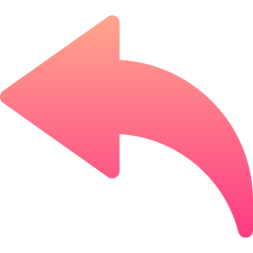 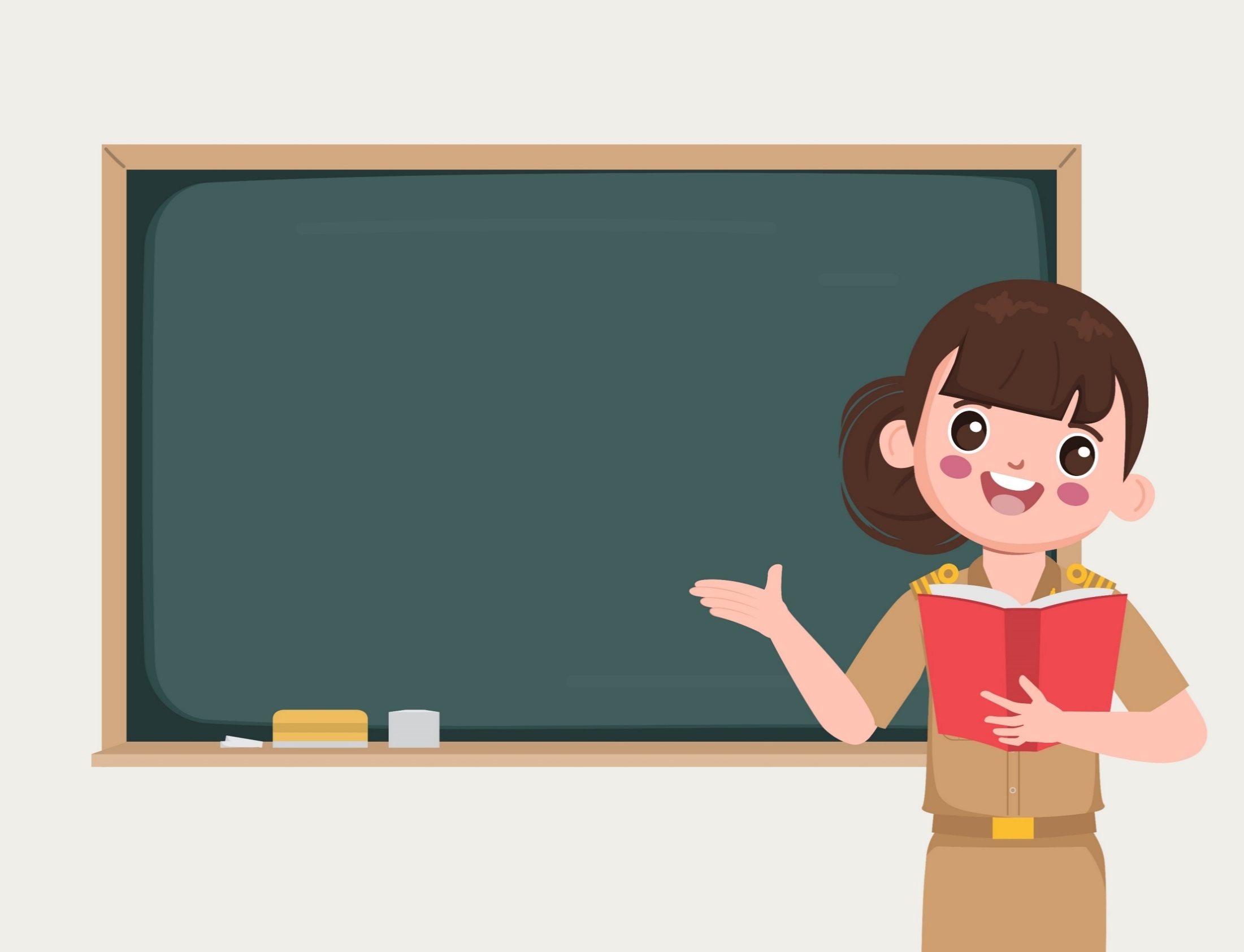 dơ
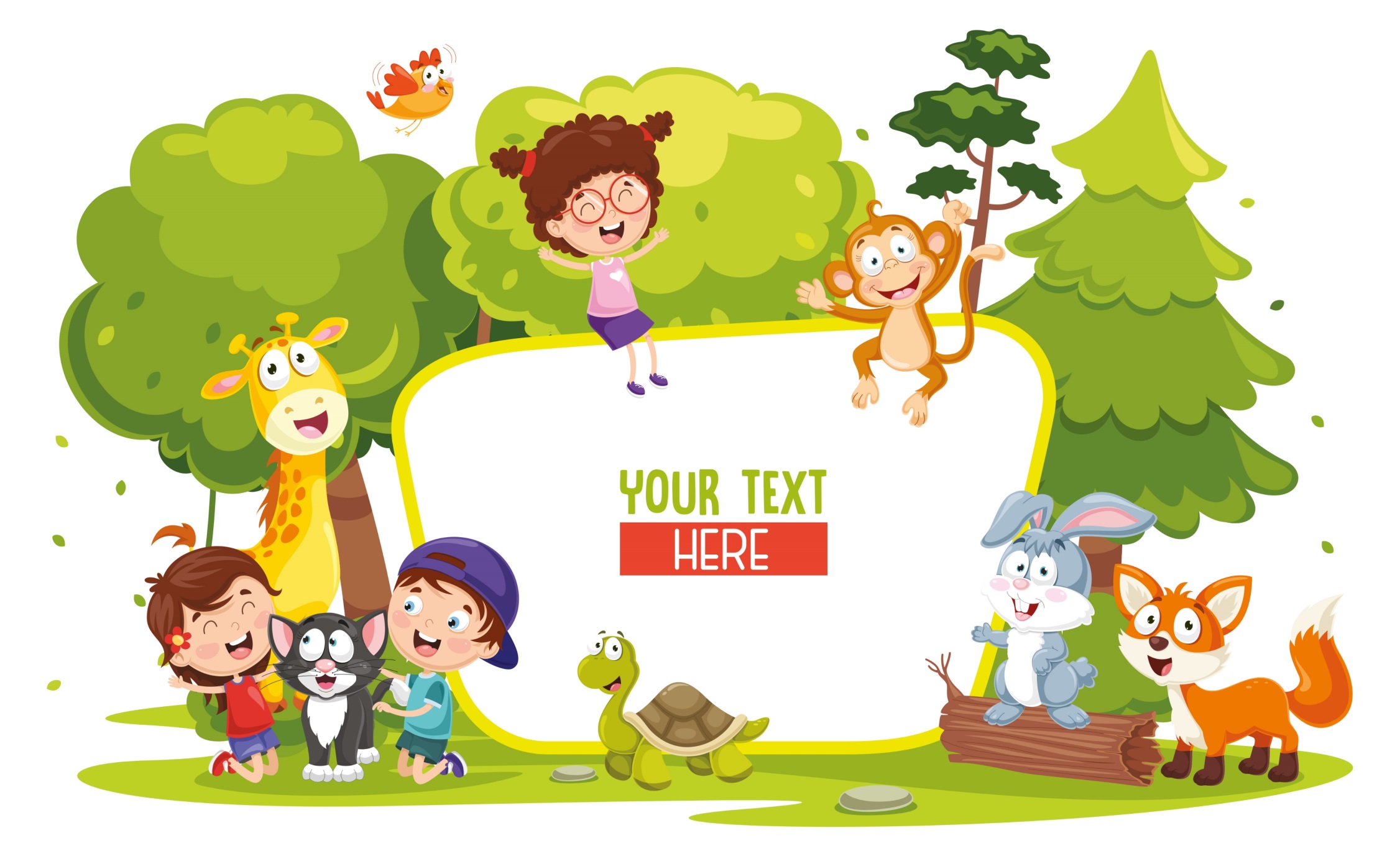 Trò chơi 
“Vượt chướng ngại vật”
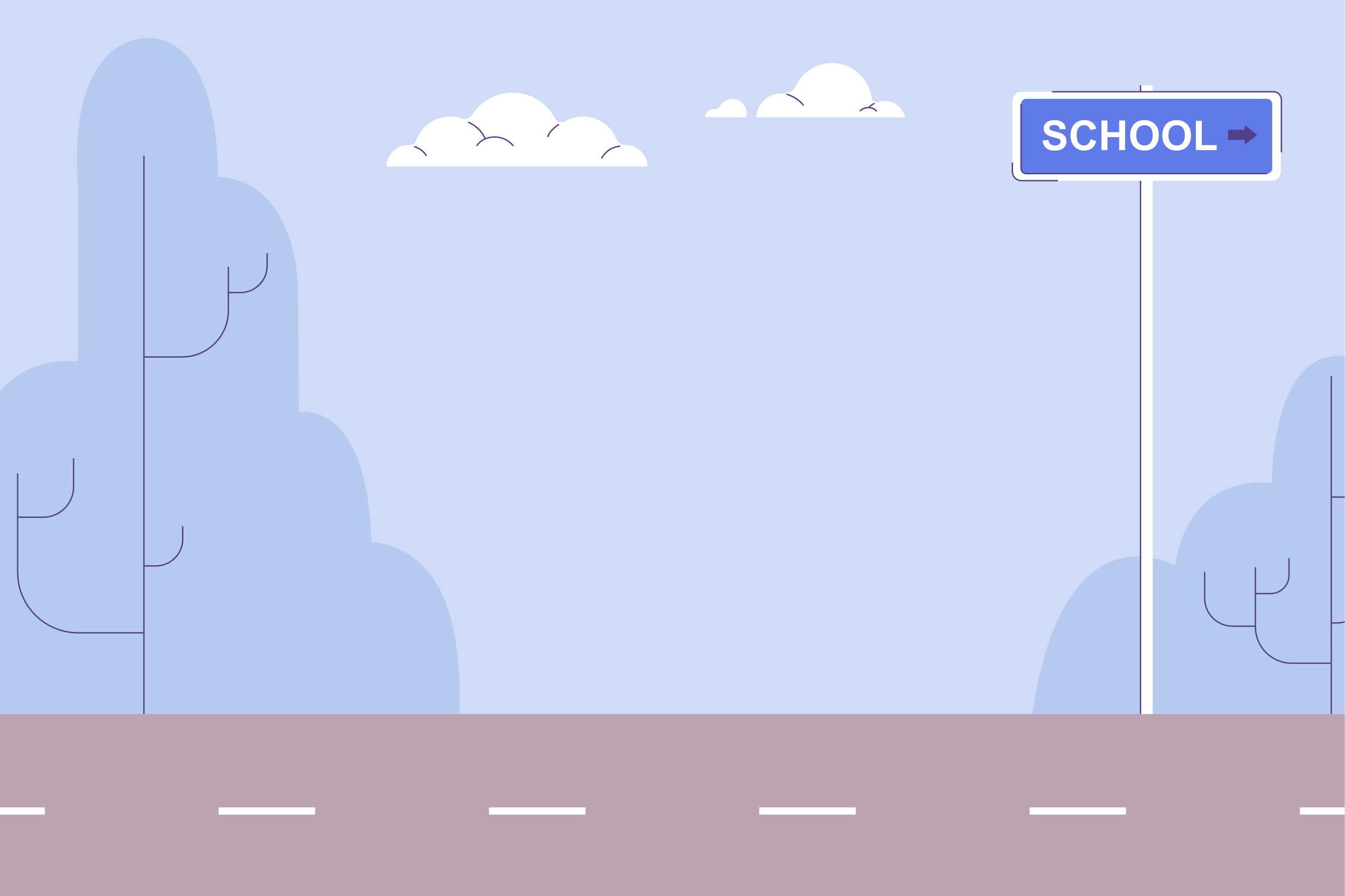 da cá
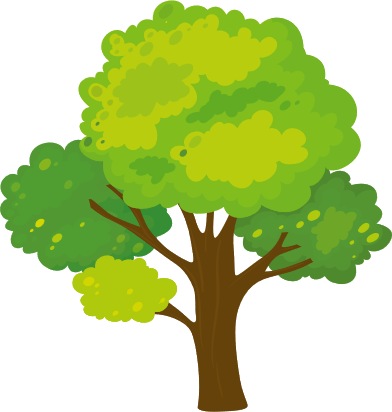 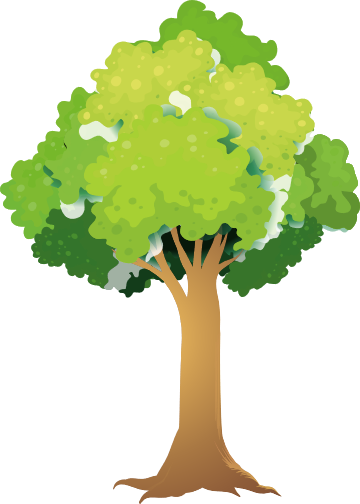 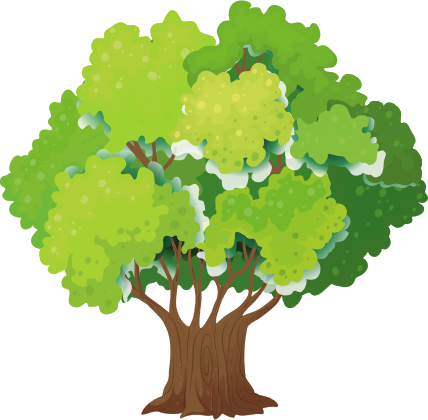 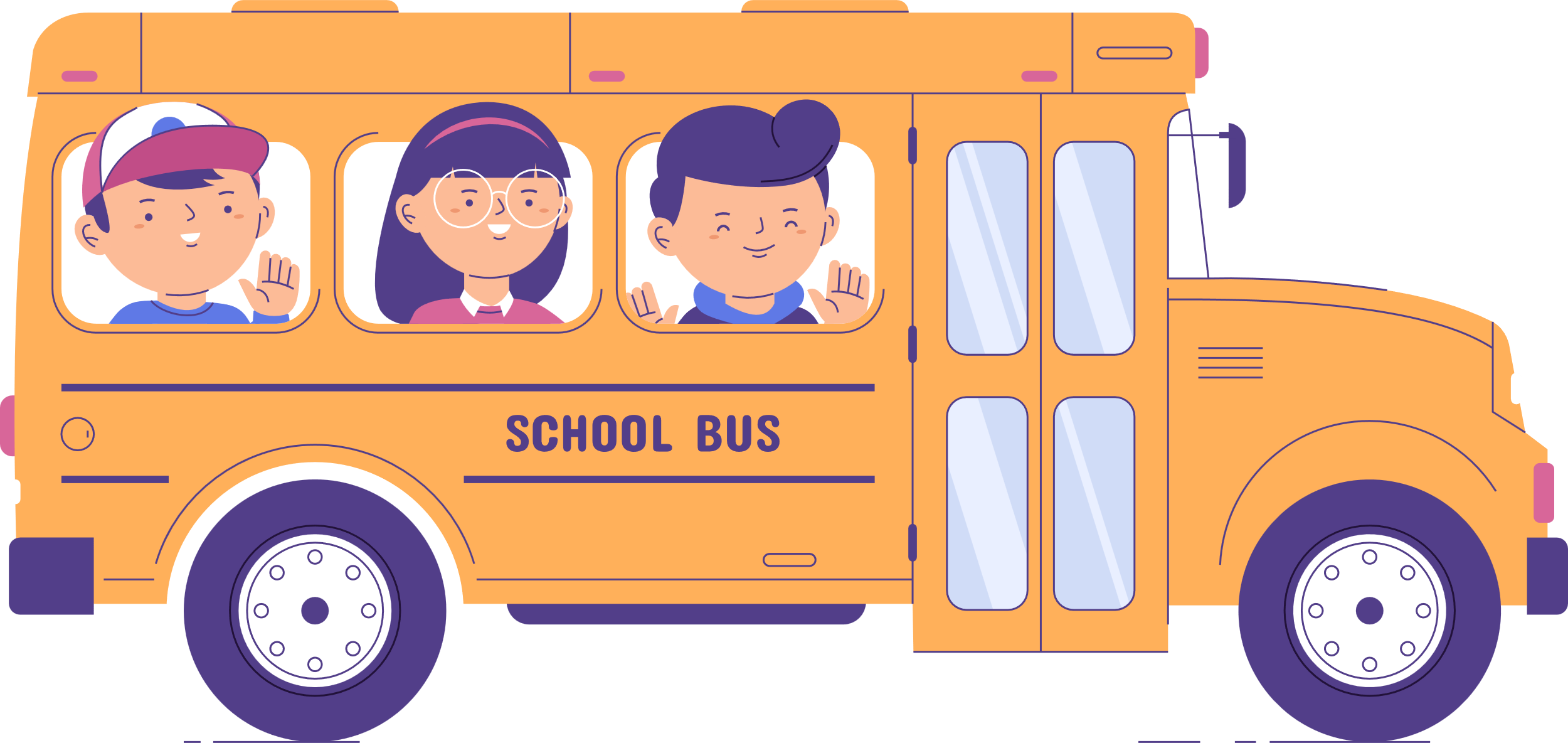 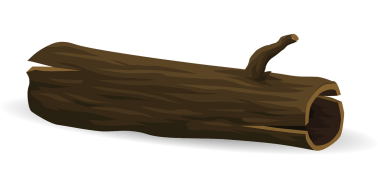 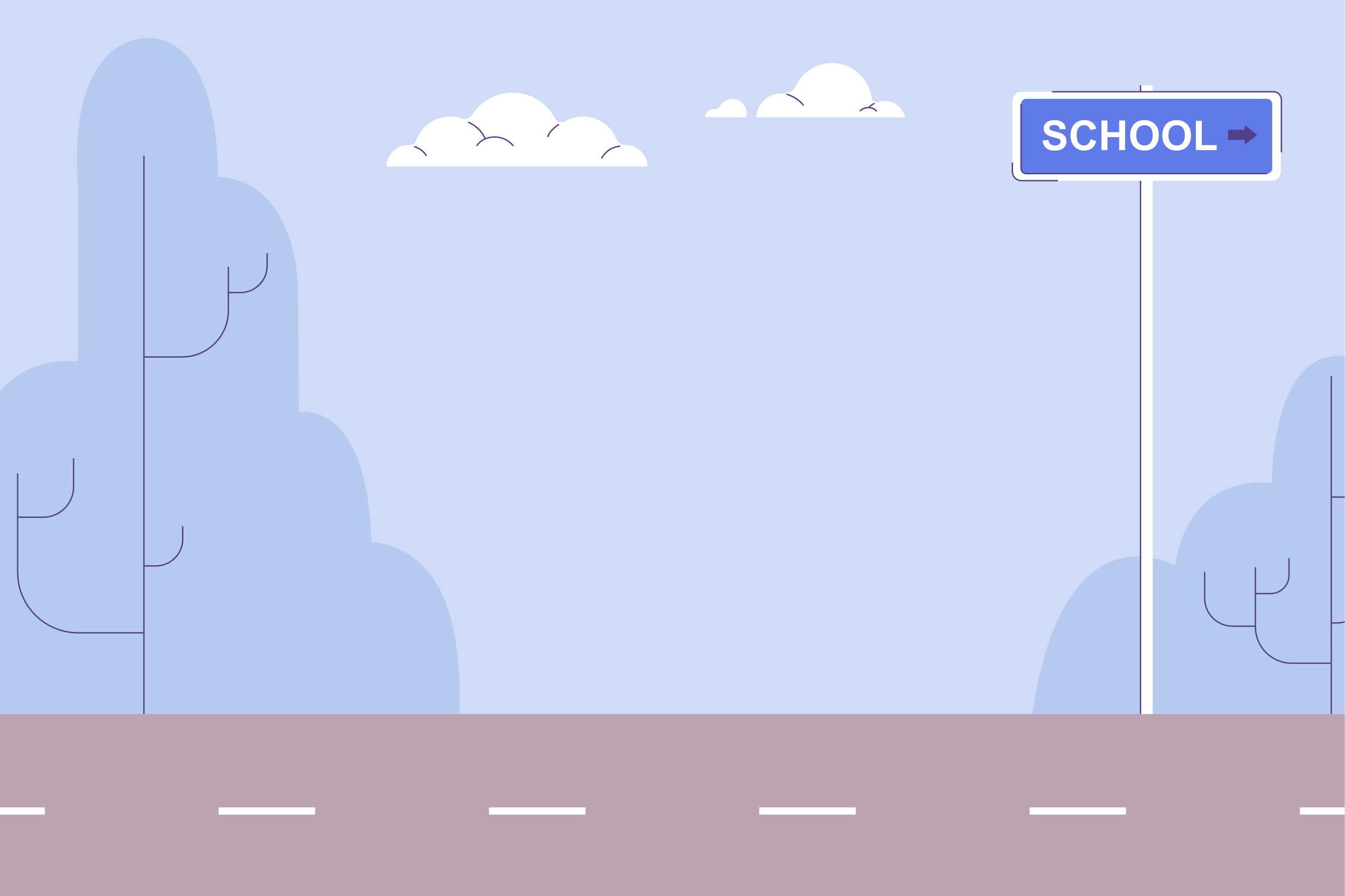 cổ cò
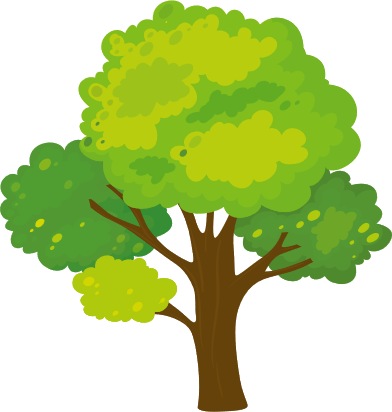 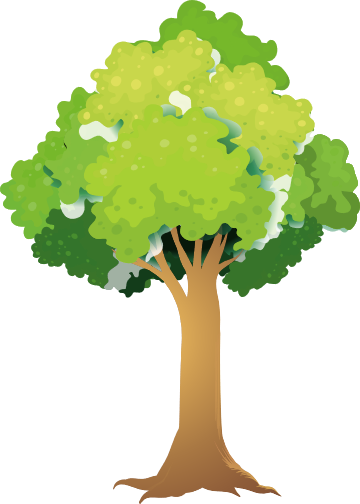 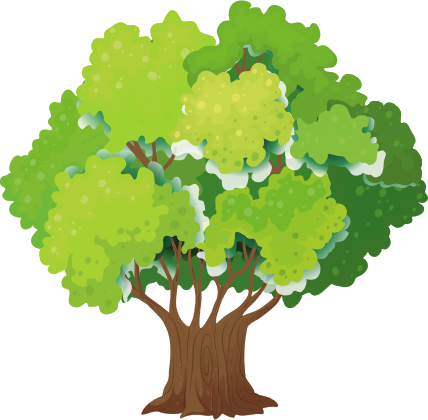 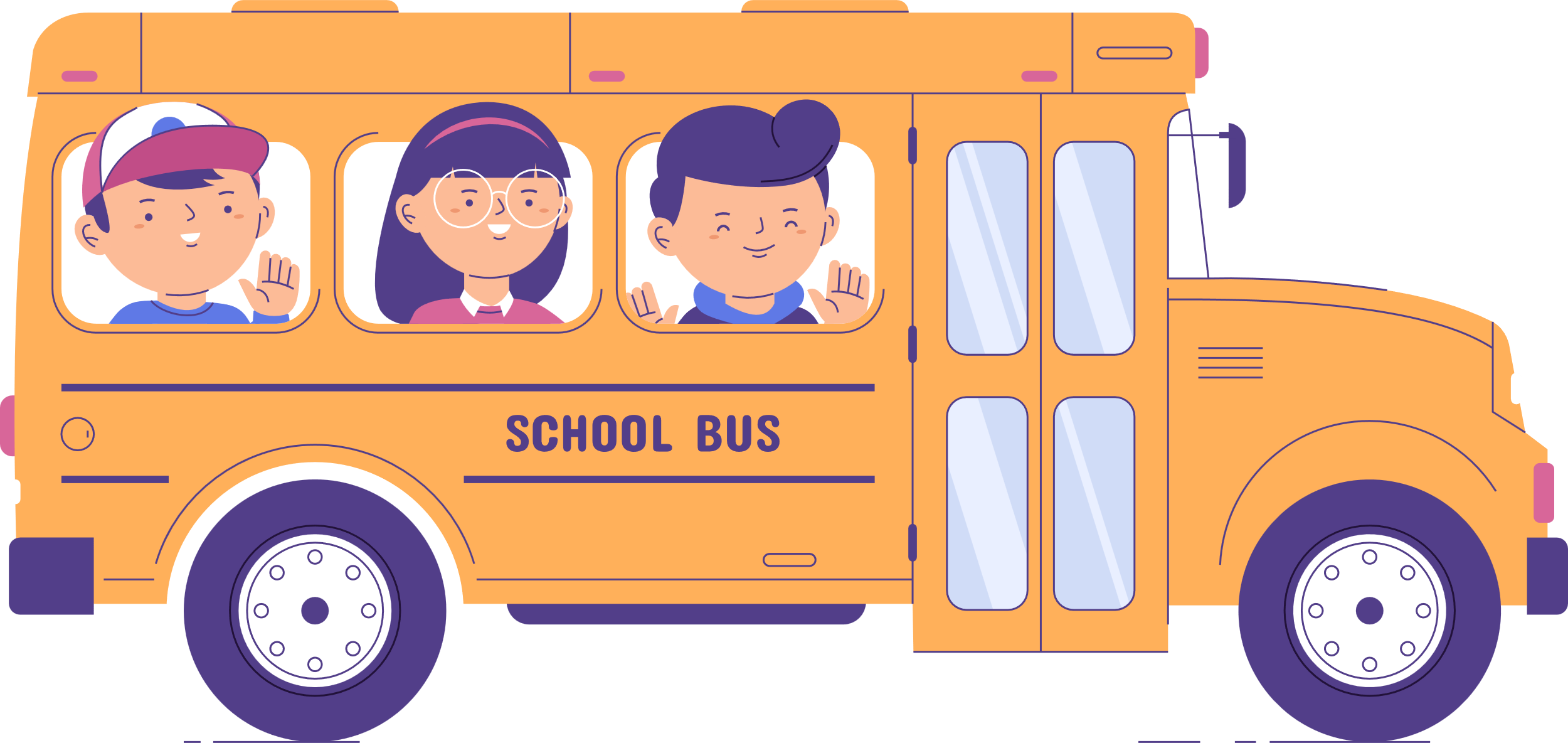 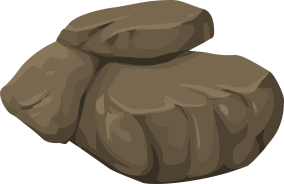 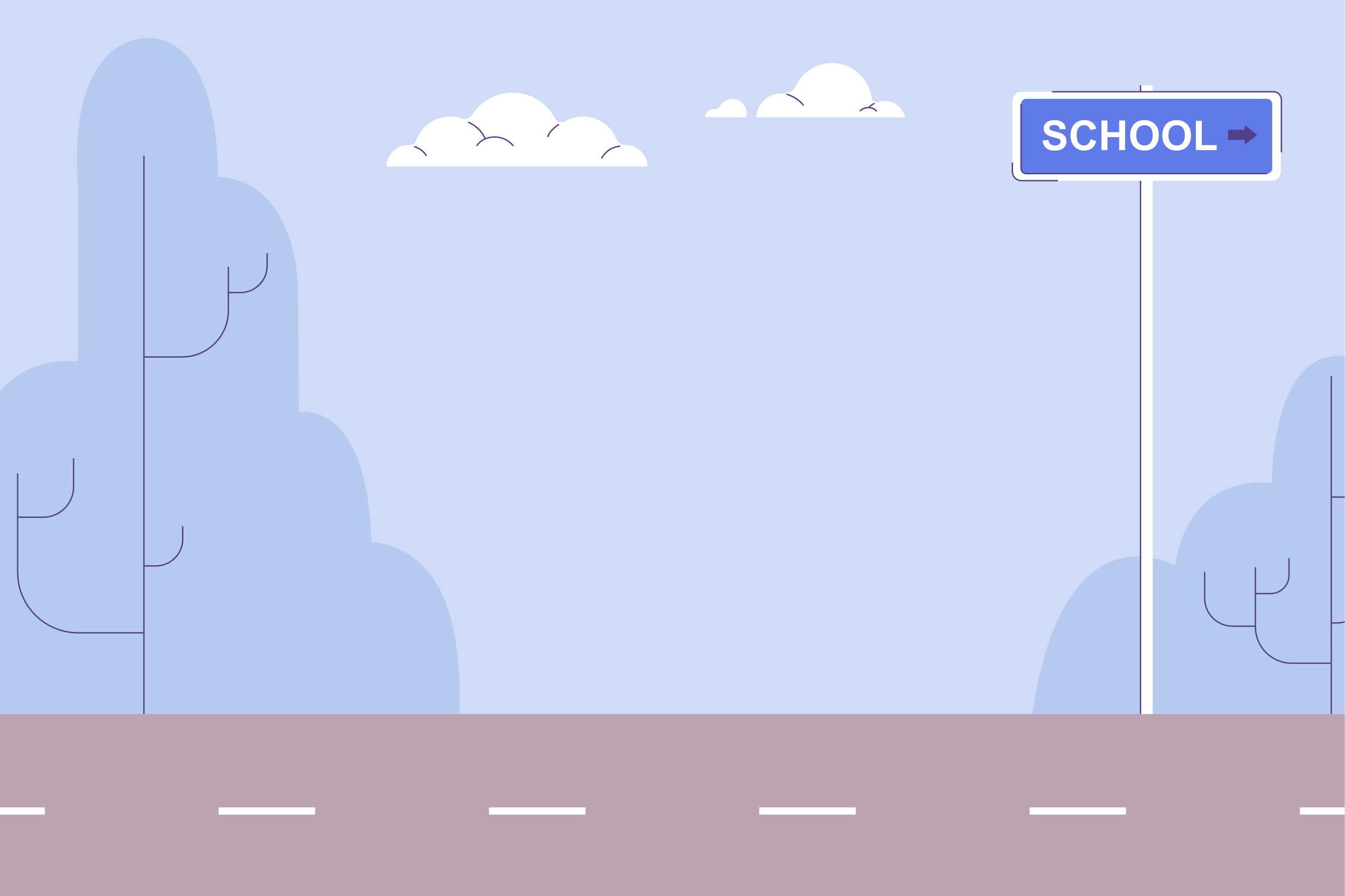 cờ đỏ
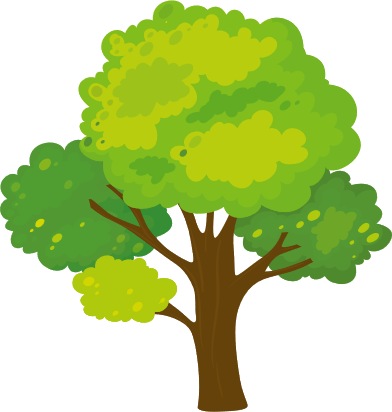 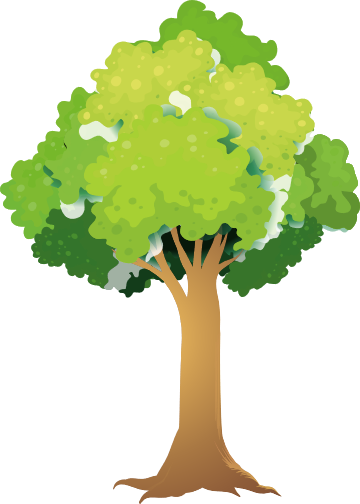 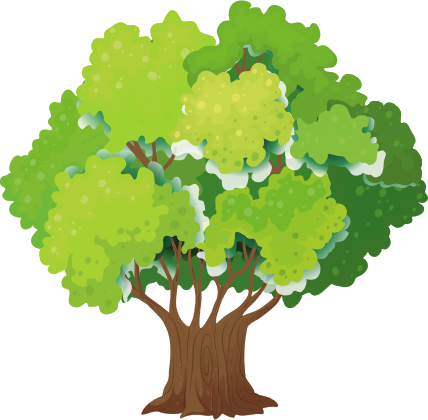 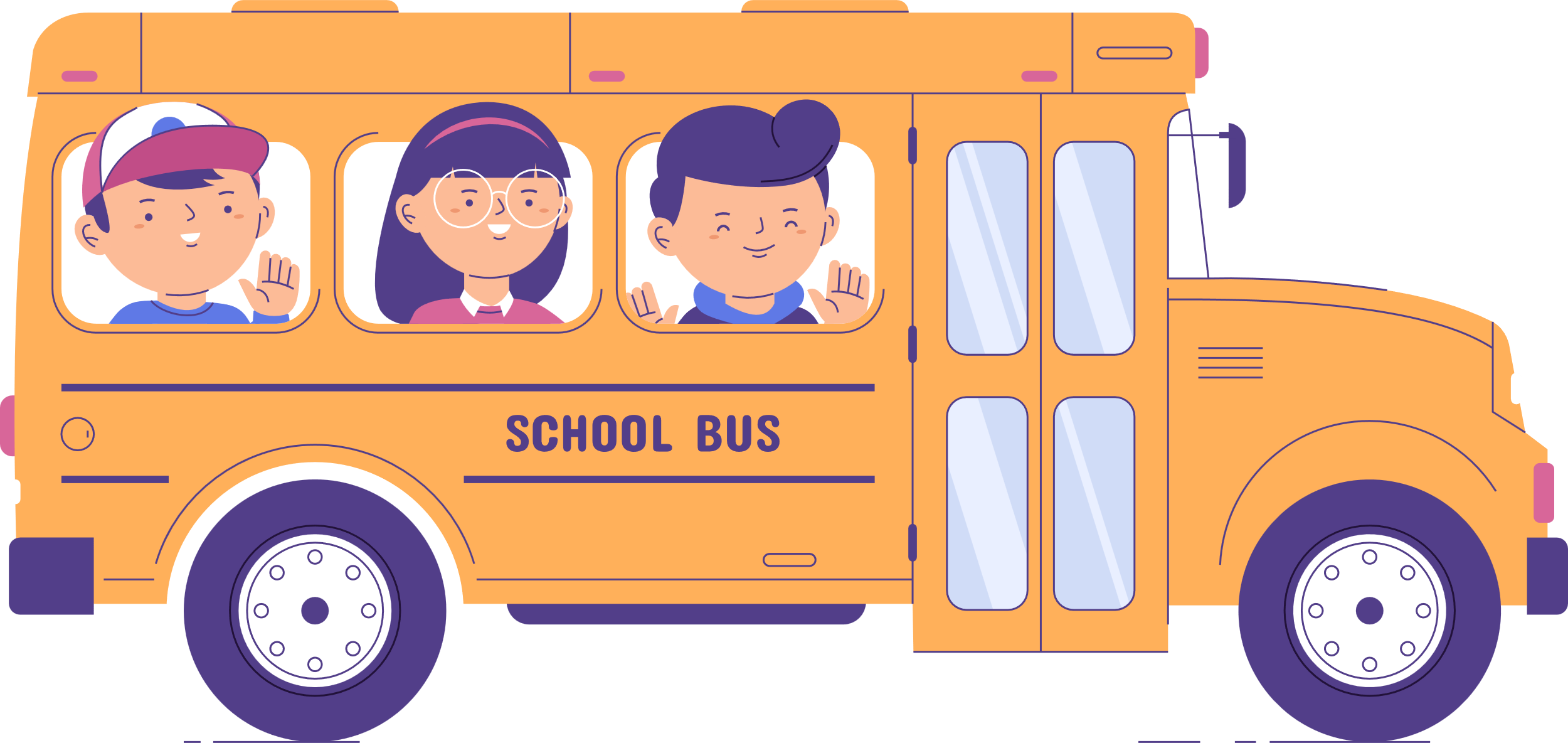 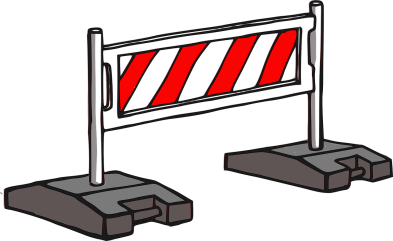 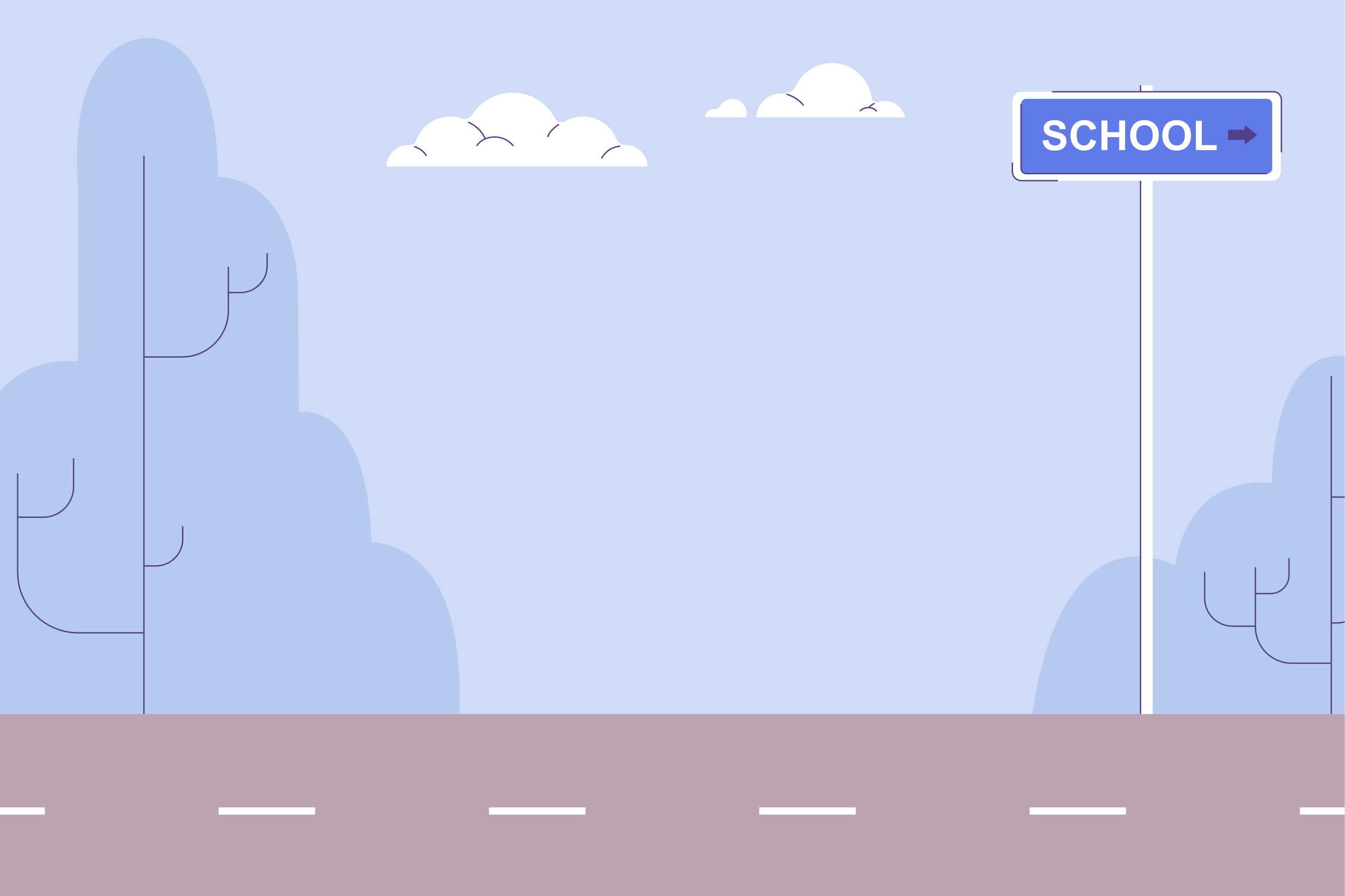 đồ cổ
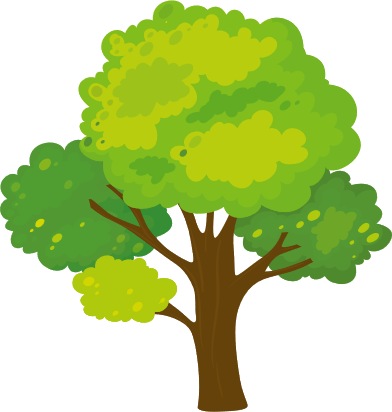 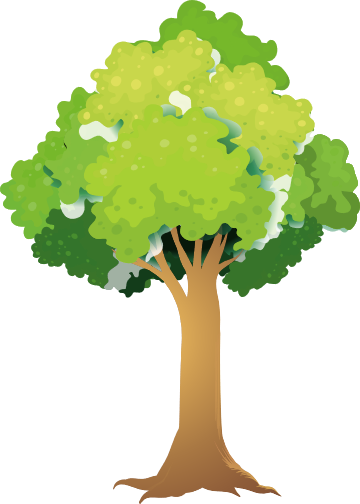 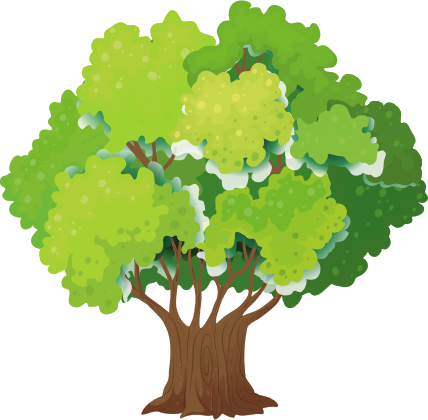 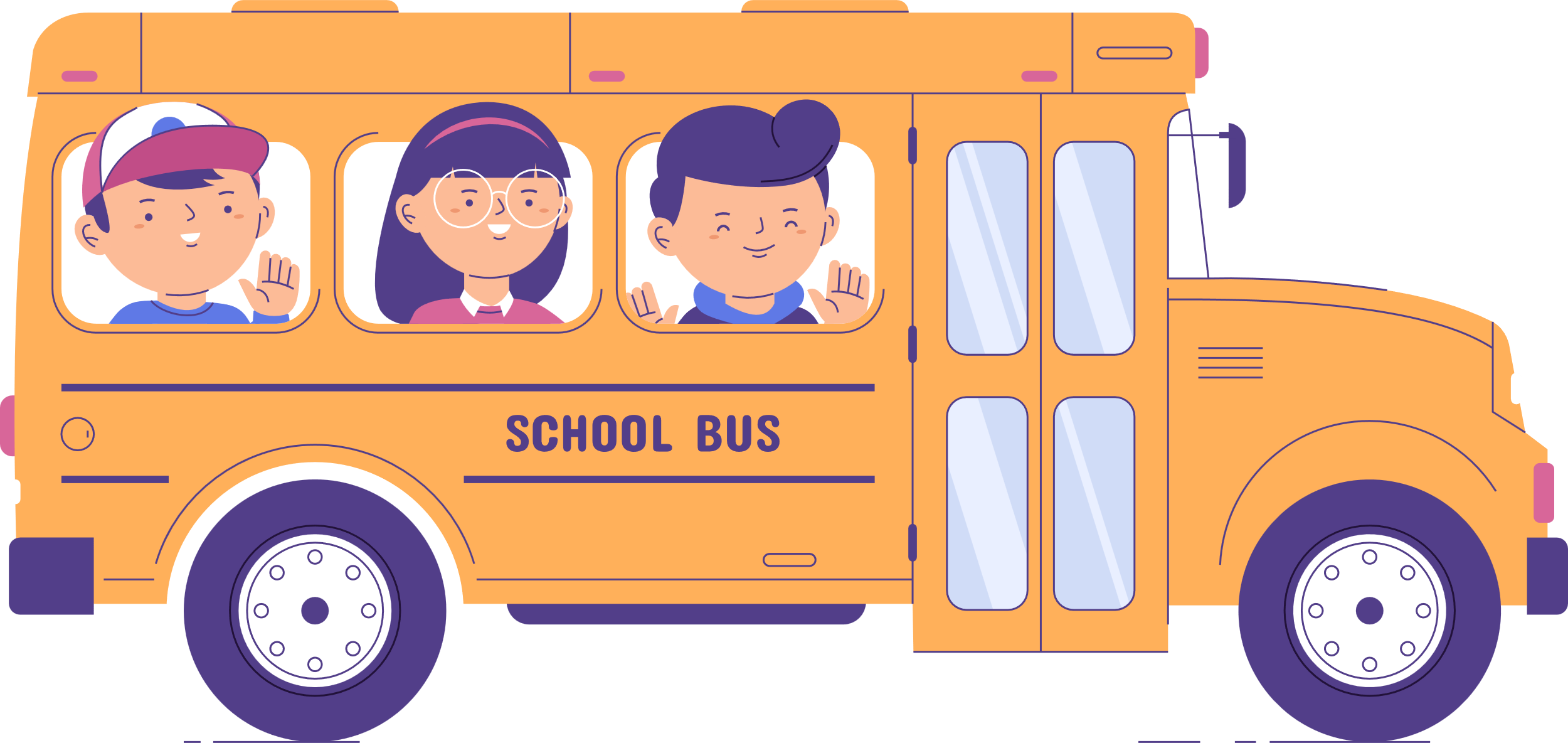 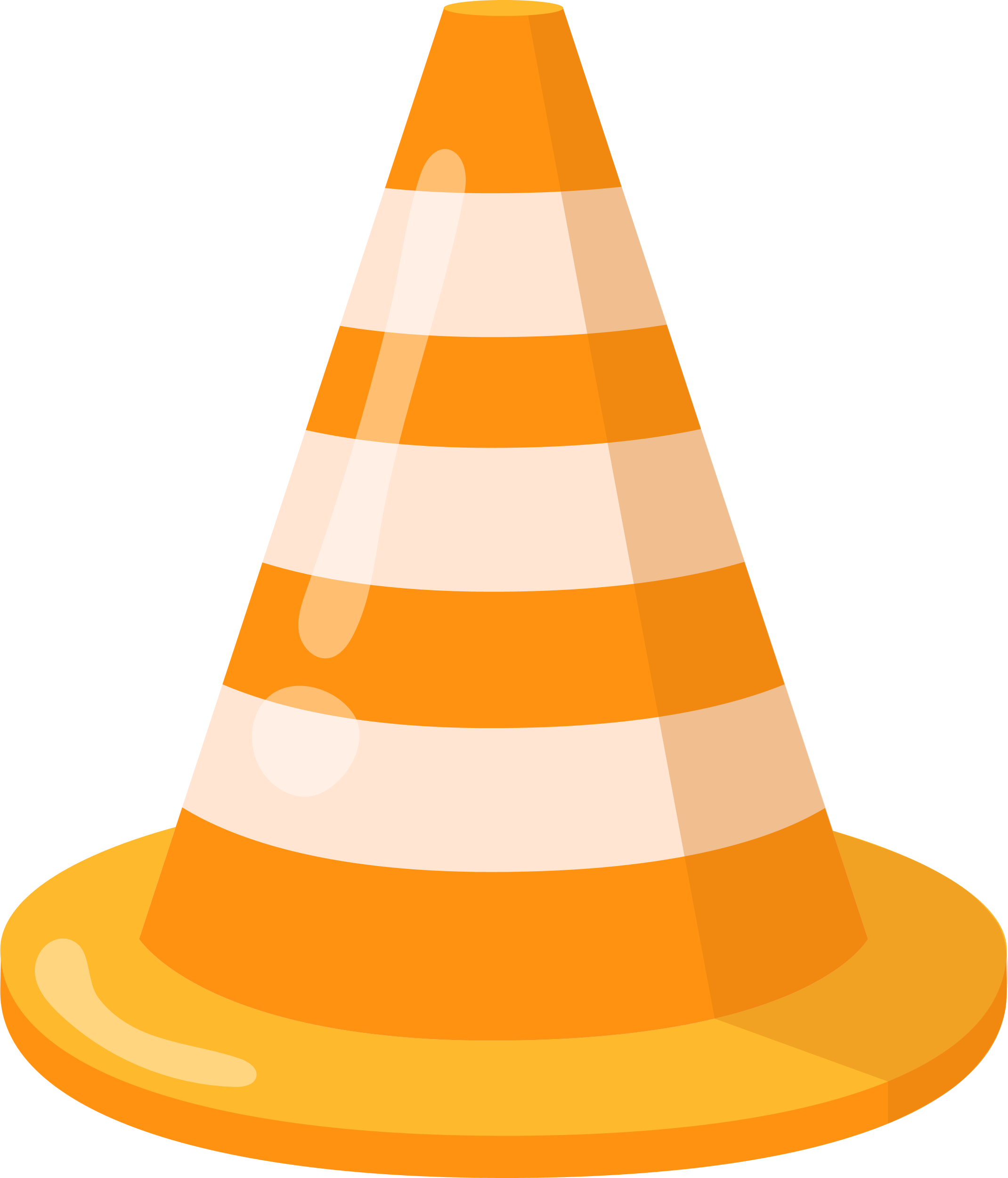 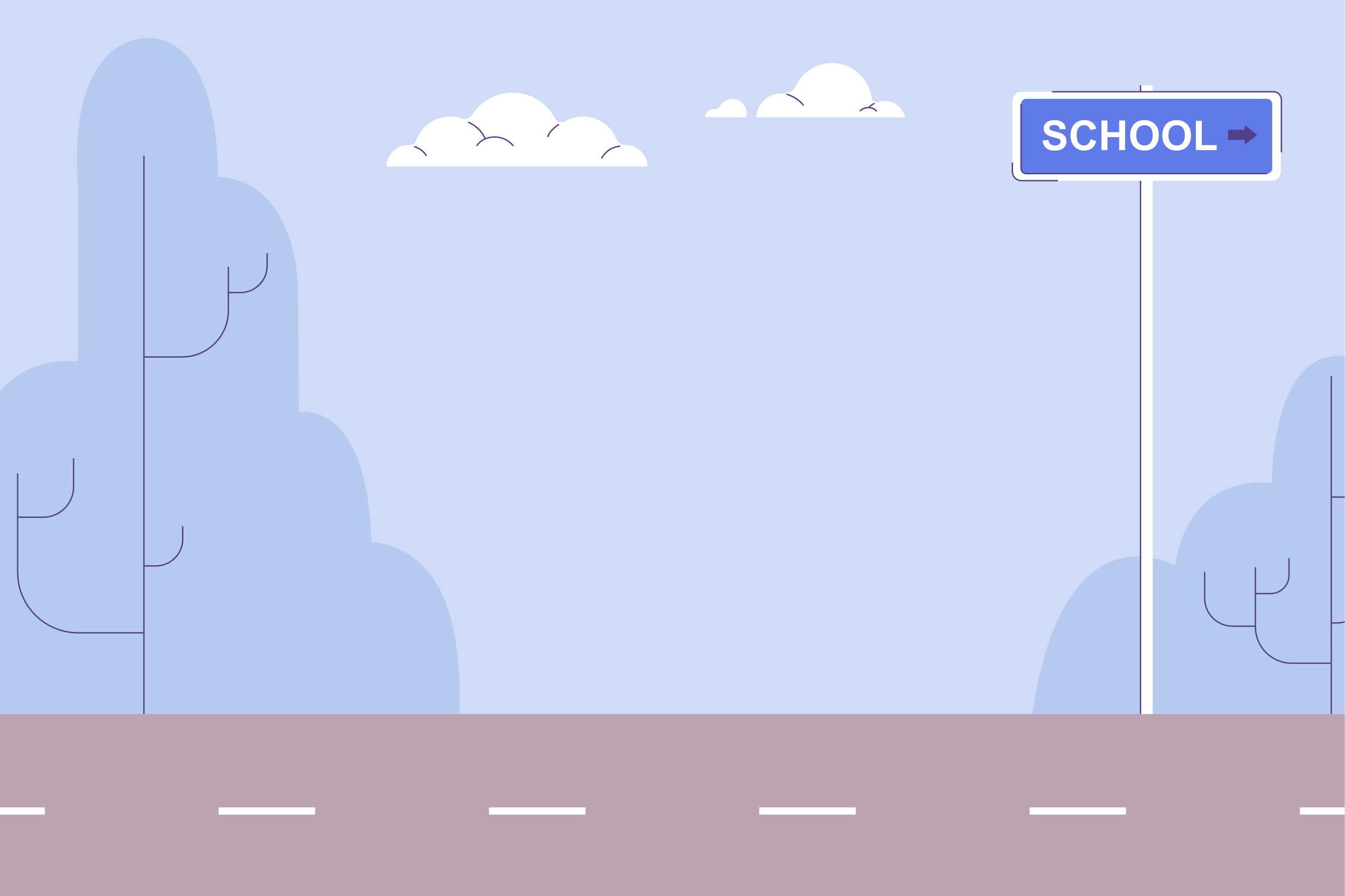 cố đô
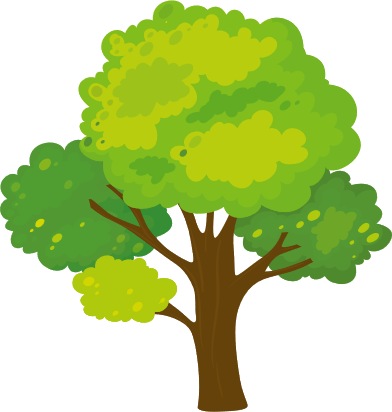 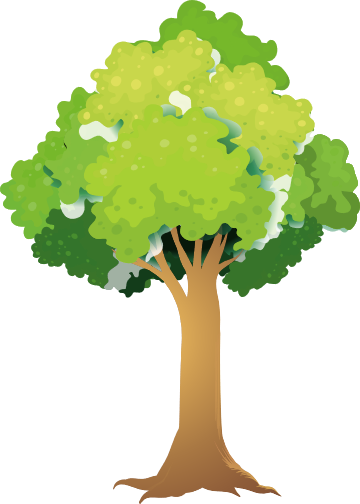 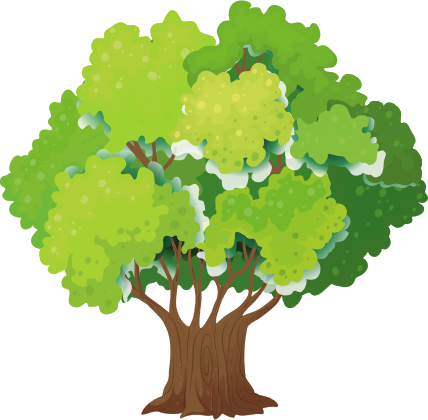 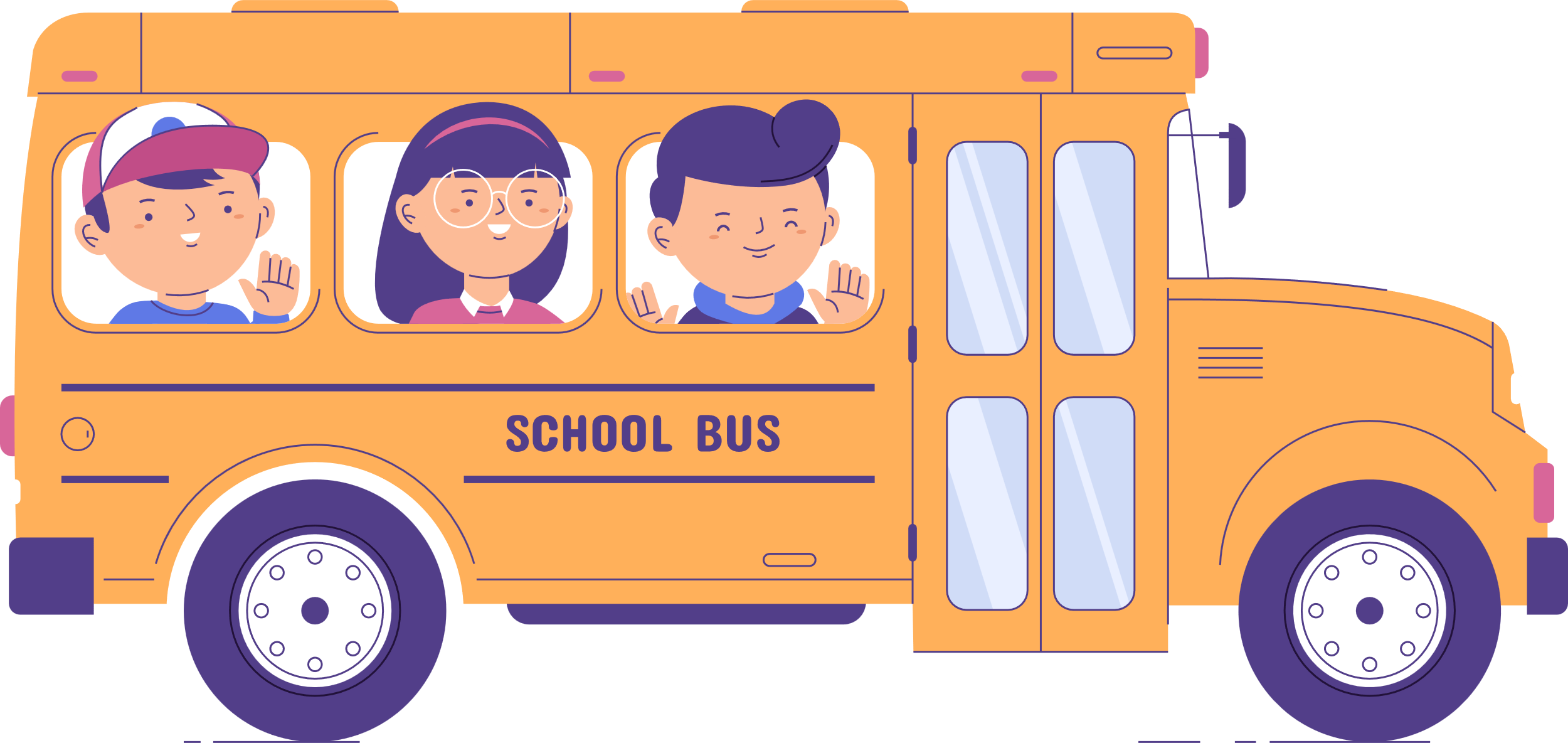 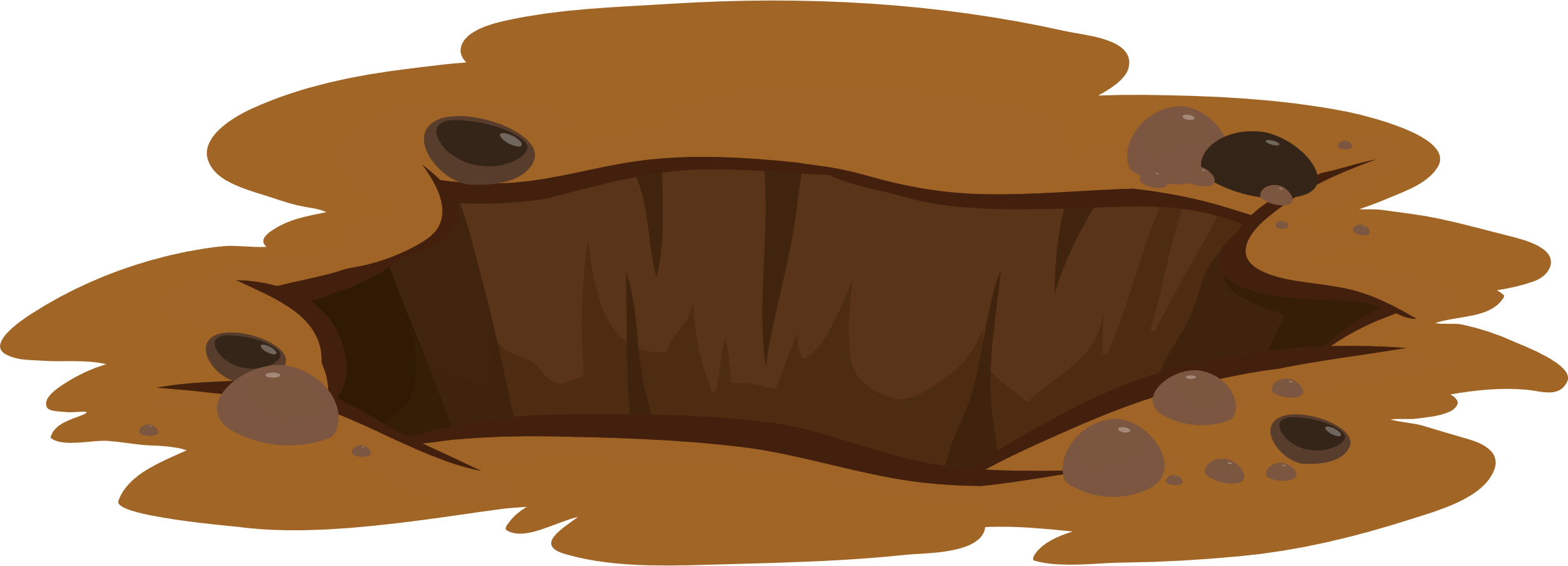 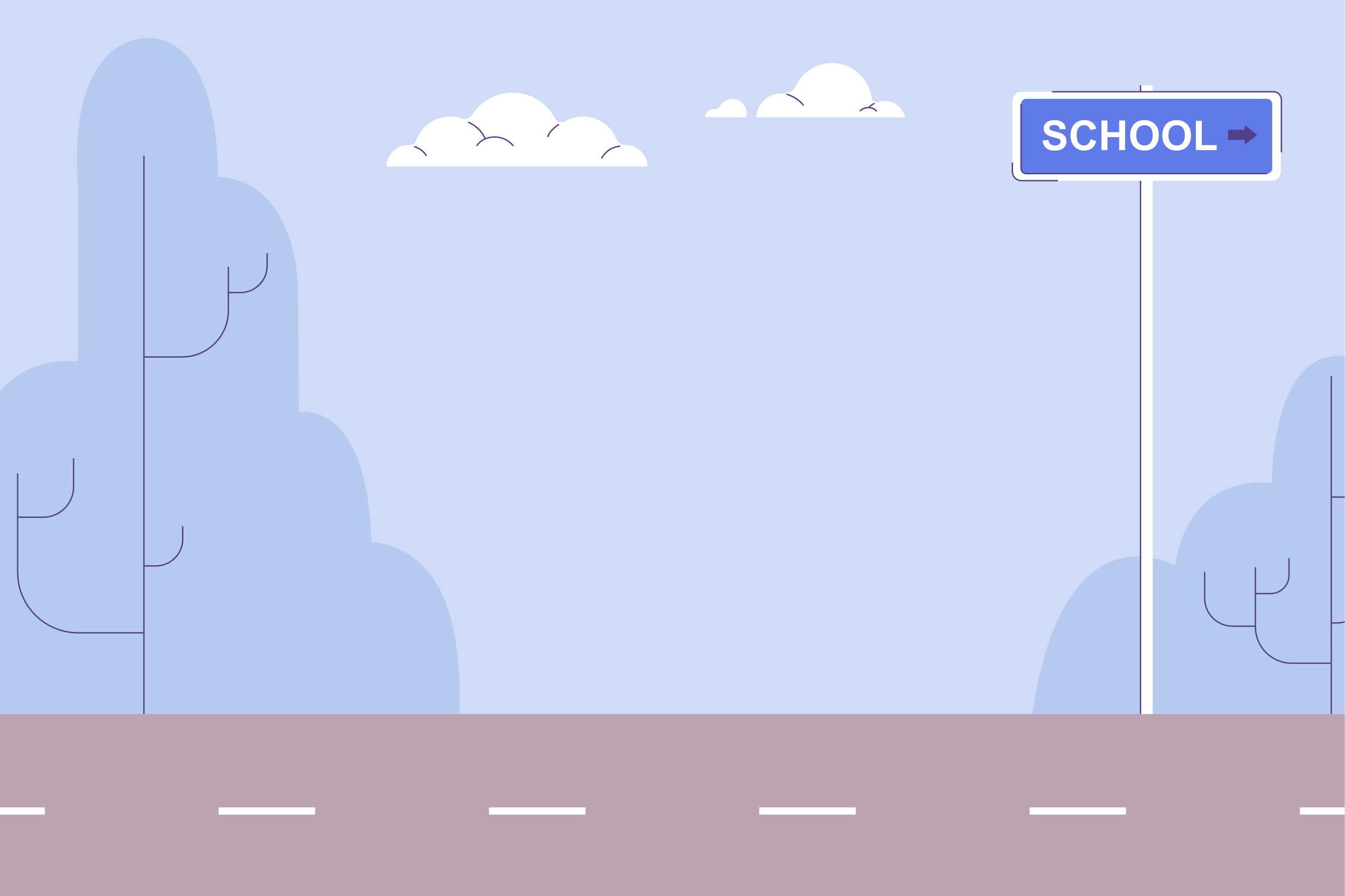 đo đỏ
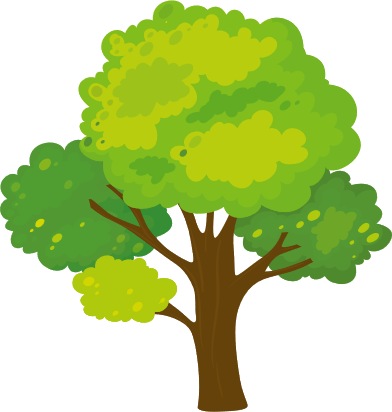 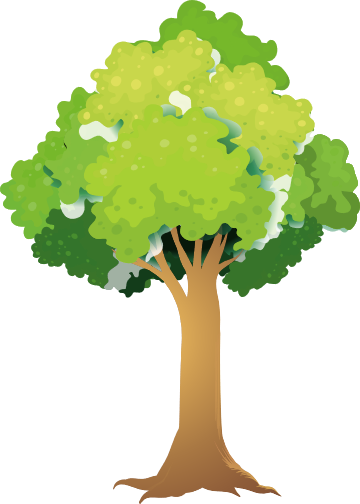 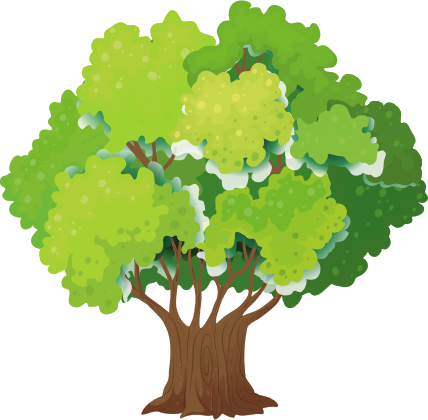 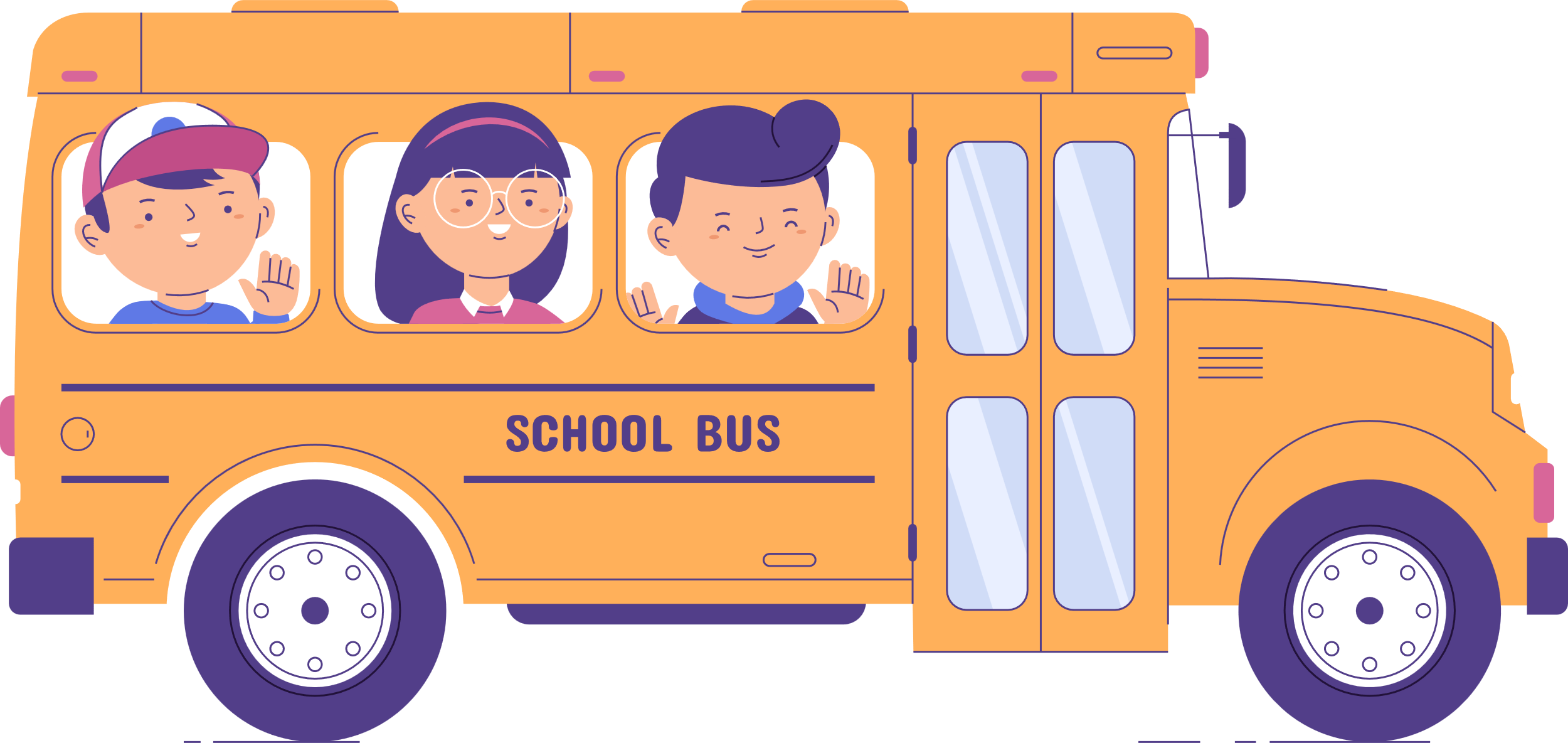 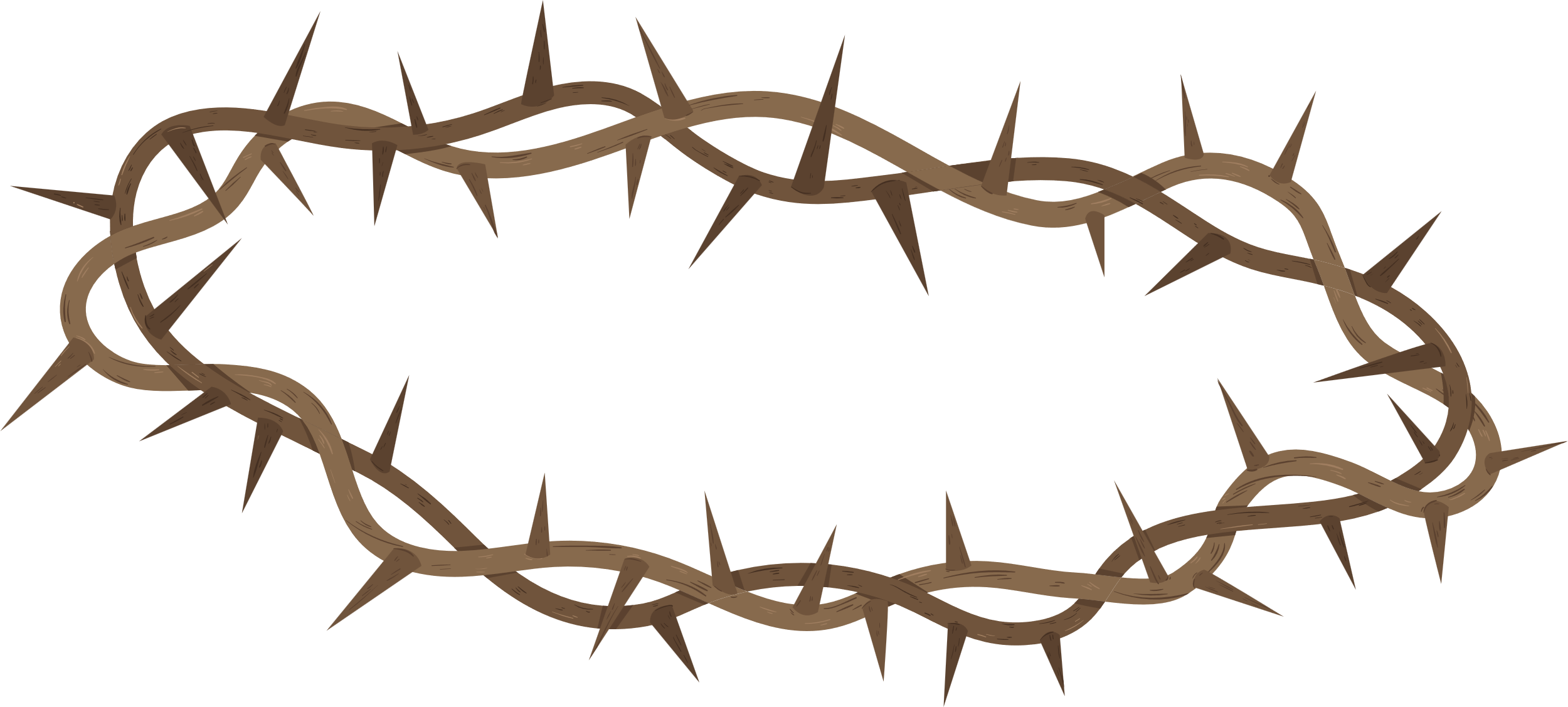 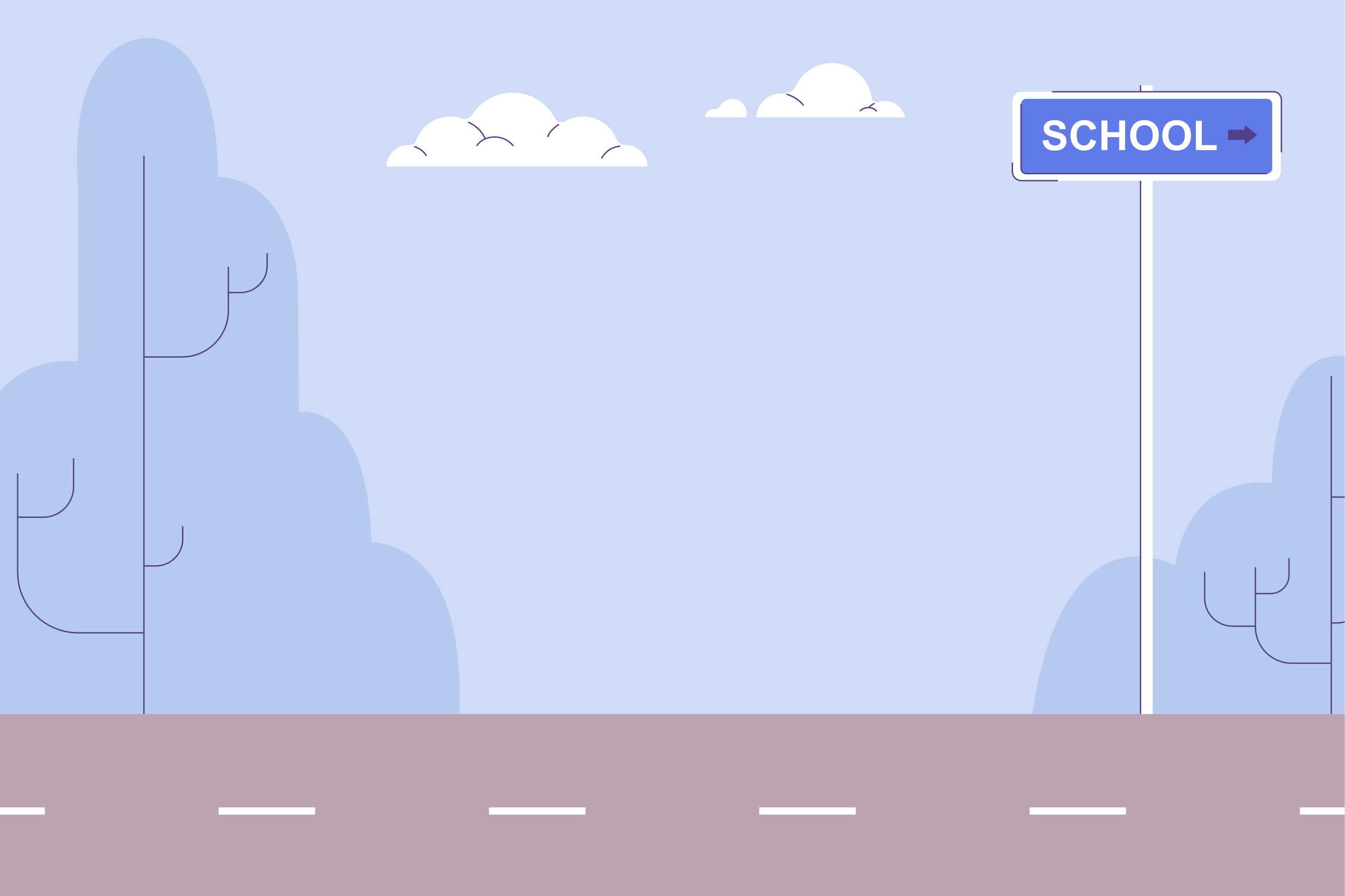 cá cờ
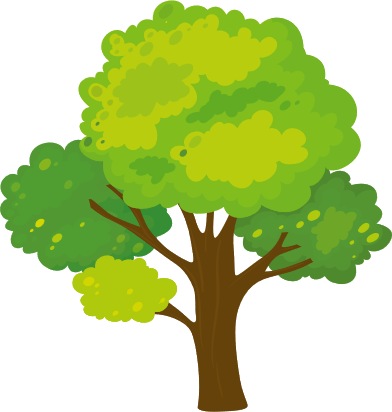 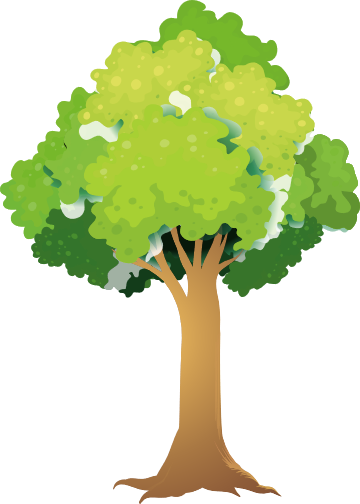 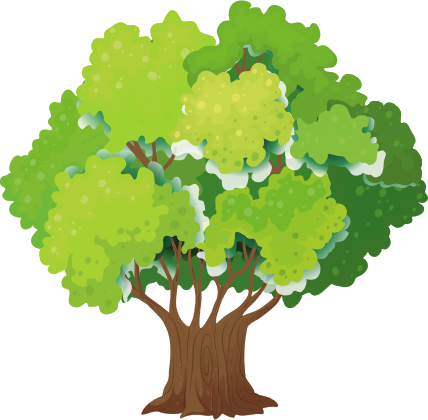 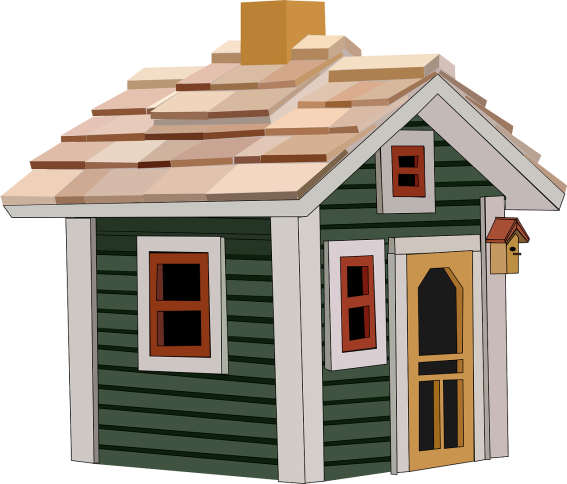 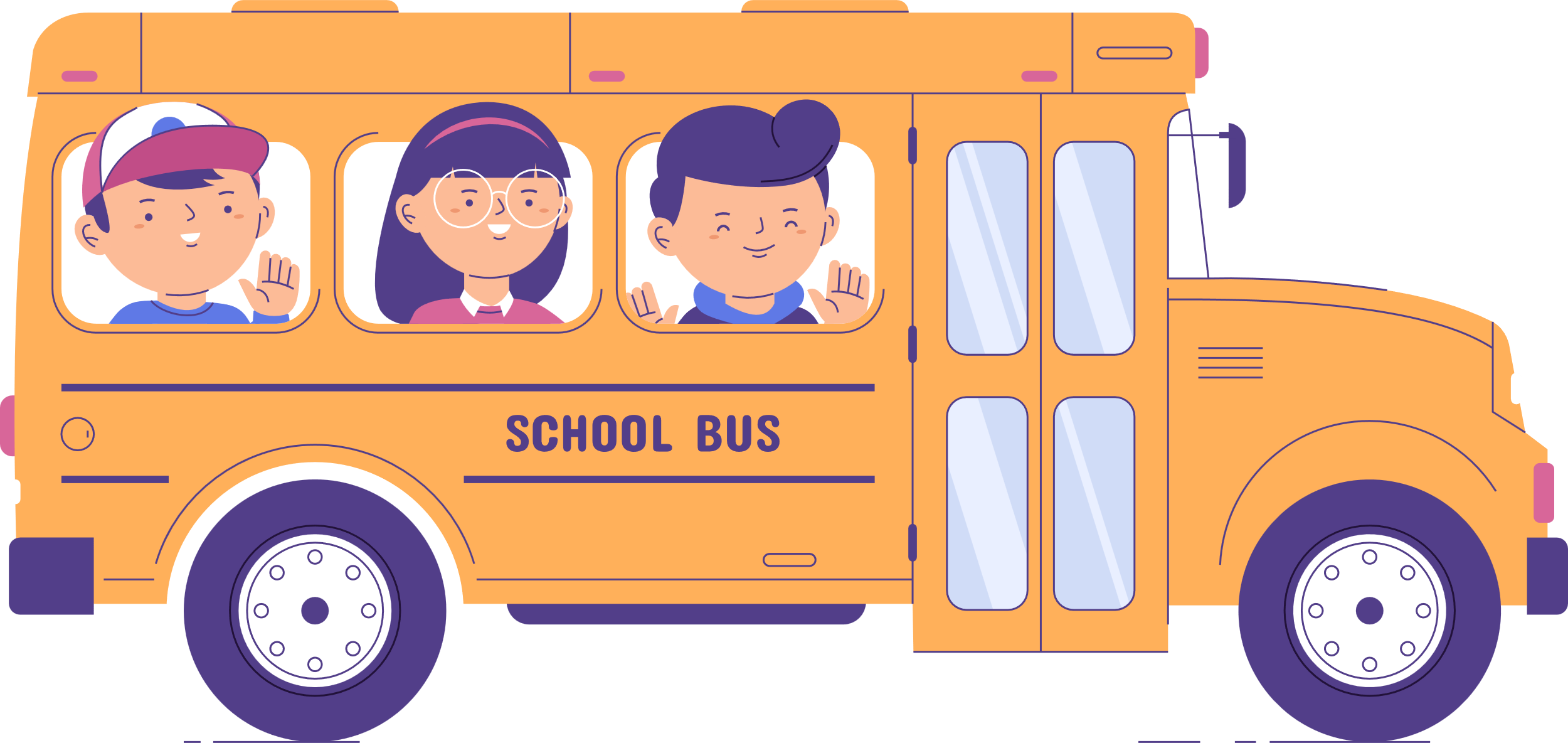 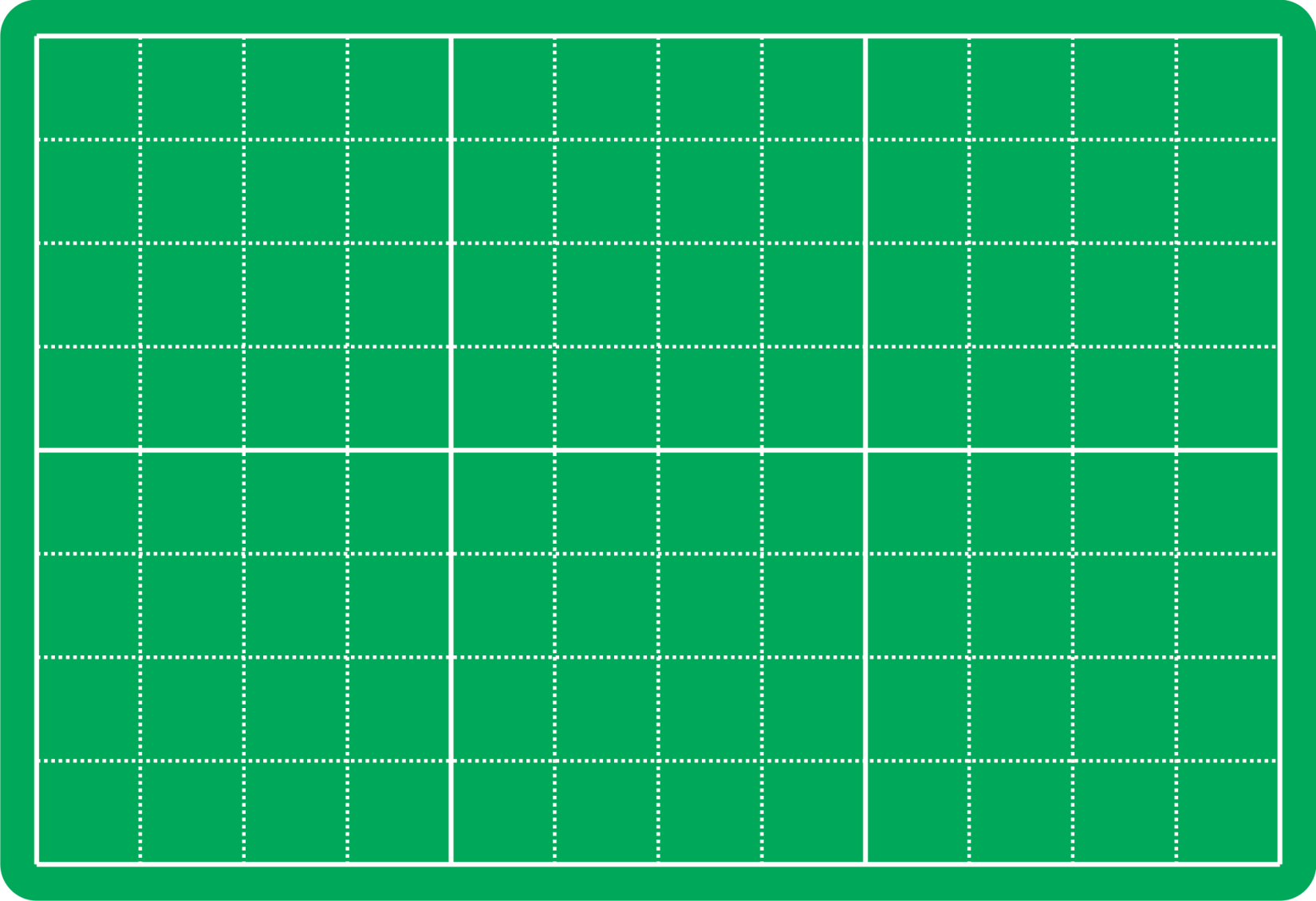 cờ
o
đỏ
cờ
đỏ
2
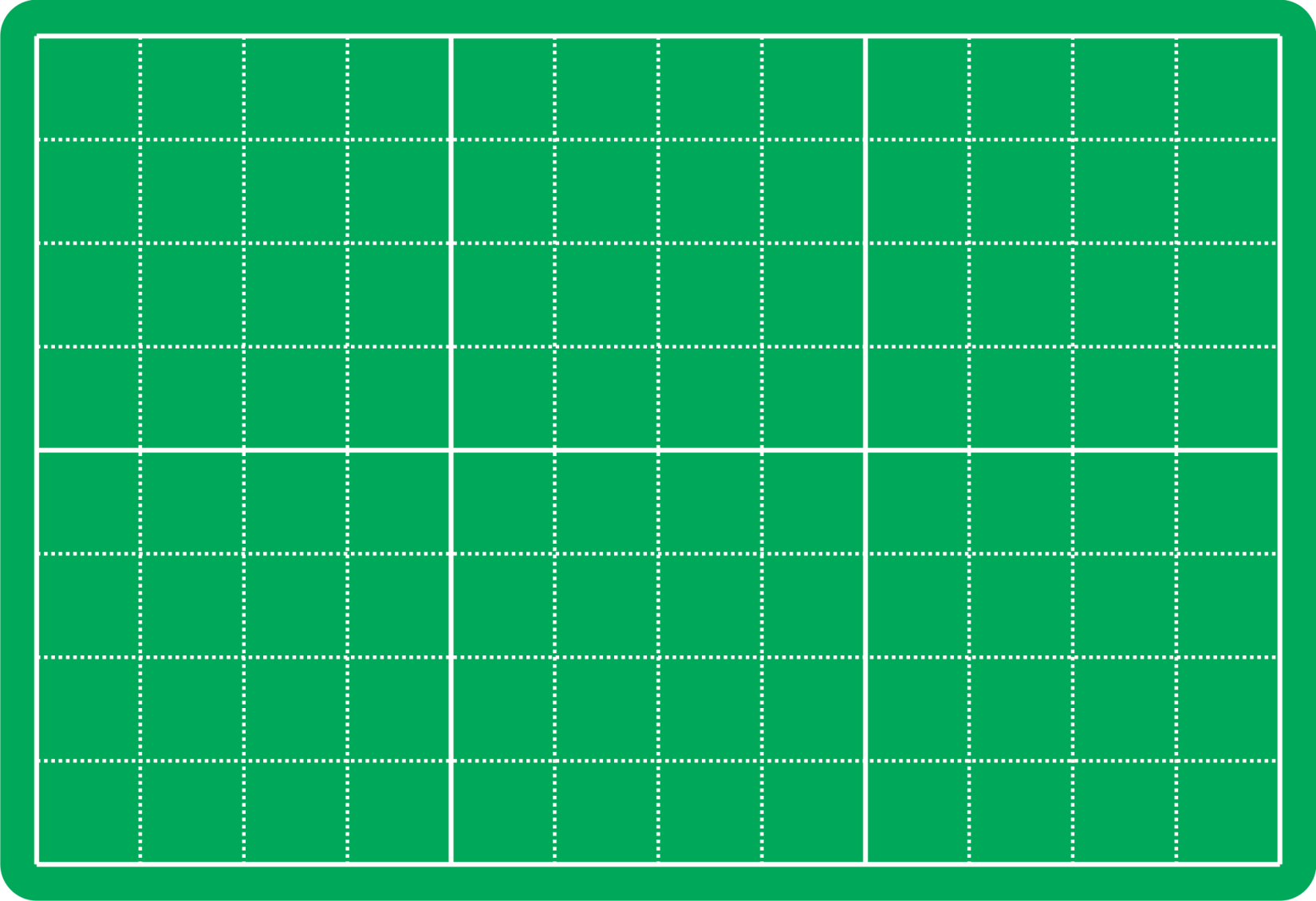 cá
cờ
o
Chào tạm biệt các con.